ПІВНІЧНА
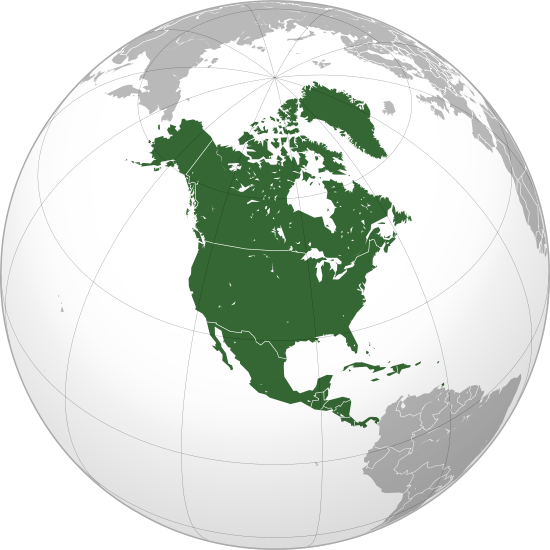 АМЕРИКА
Північна Америка
є третім за величиною і кількістю населення континентом після Євразії та Африки
На півночі омивається Північним Льодовитим океаном, на сході — Атлантичним океаном, на заході — Тихим океаном, на півдні — Карибським морем; також на півдні з'єднується Панамським перешийком з Південною Америкою; від Азії відокремлена Беринговою протокою.
Найвища точка в Кордильєрах (Деналі (інші назва - Мак-Кінлі, 6 194 м), найнижча — в Долині Смерті.
Істотний вплив на природу Північної Америки мають морські течії, що омивають її береги:  холодні Лабрадорська й Каліфорнійська течії знижують температуру повітря й кількість опадів на північному сході й південному заході материка. Теплі Аляскинська течія й течія Гольфстрім цілий рік сприяють підвищенню температури й великій кількості опадів на північному заході й південному сході материка.
Тут протікає одна з найбільших річок земної кулі — Міссісіпі, розташоване найбільше за площею прісноводне озеро Землі — Верхнє (є частиною Великих озер – найбільшої прісноводної озерної системи світу). Озера Ері і Онтаріо сполучені між собою річкою Ніагарою, на якій розташований всесвітньо відомий Ніагарський водоспад
Північноамериканські льодовики поступаються за площею тільки льодовикам Антарктиди.
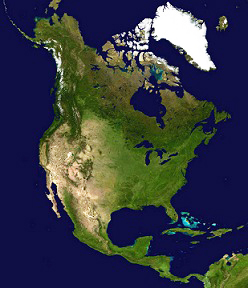 мис Принца Уельського
мис Мерчисон
Крайні 
точки
материка
мис Сент-Чарльз
мис Мар’ято
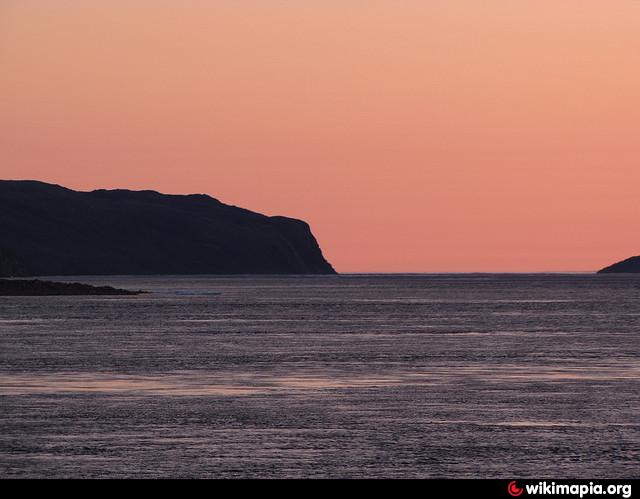 Крайні точки
північна
мис Мерчисон
(Канада)
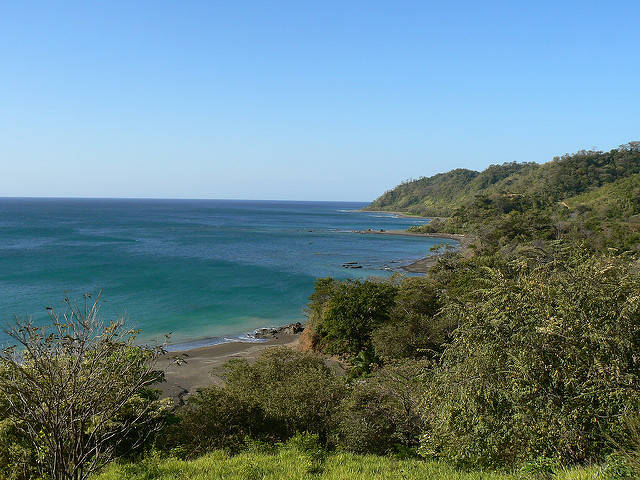 Крайні точки
південна
мис Мар’ято
(Панама)
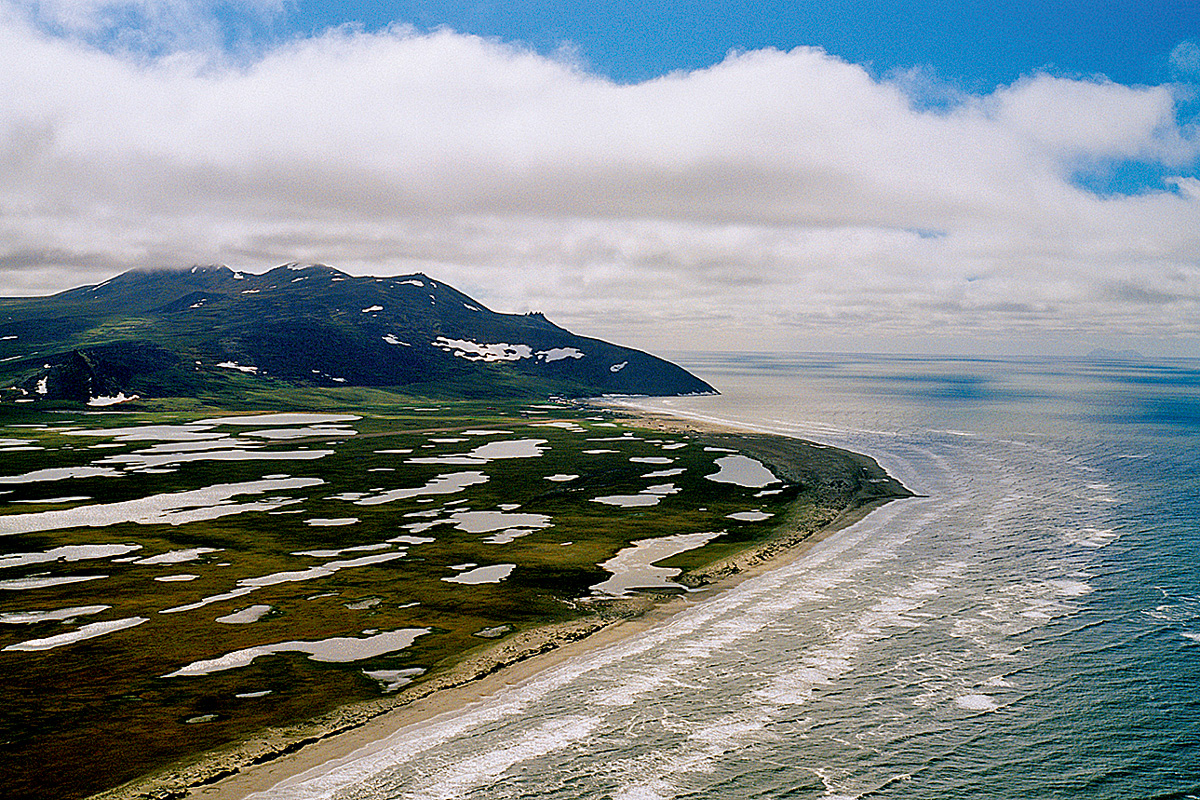 Крайні точки
західна
мис Принца Уельського
(Аляска)
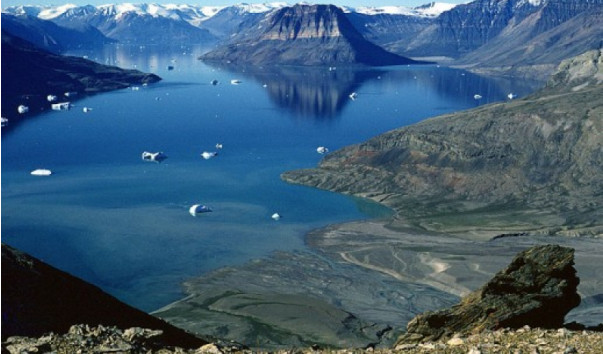 Крайні точки
східна
мис Сент-Чарльз
(Канада)
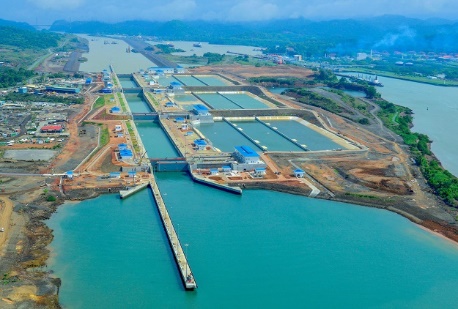 Панамський канал
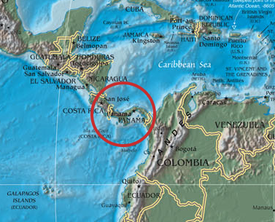 Панамський перешийок
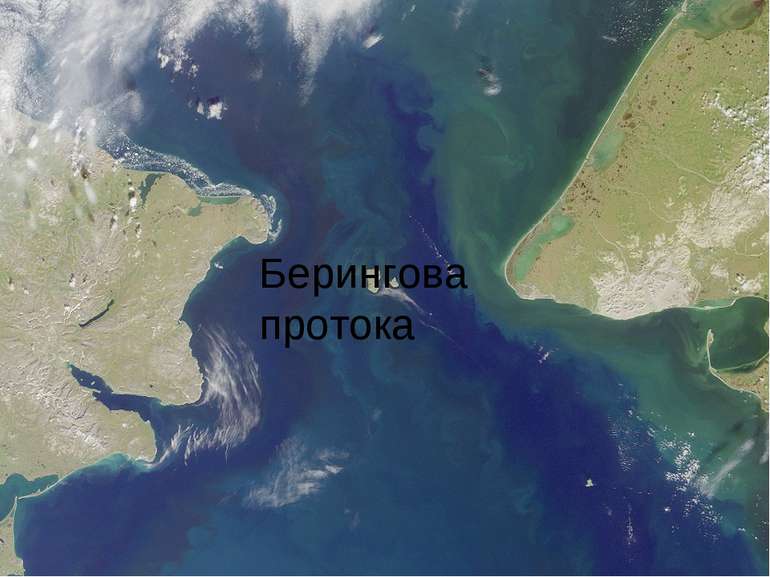 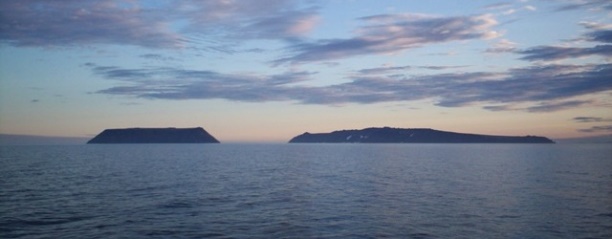 Малий Діомід (США)
Великий Діомід (Росія)
о-ви Малий Діомід (США) і Великий Діомід (Росія), розділені Беринговою протокою
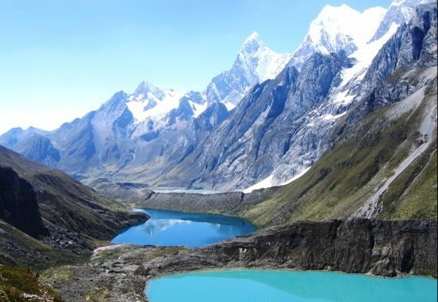 гори Кордильєри
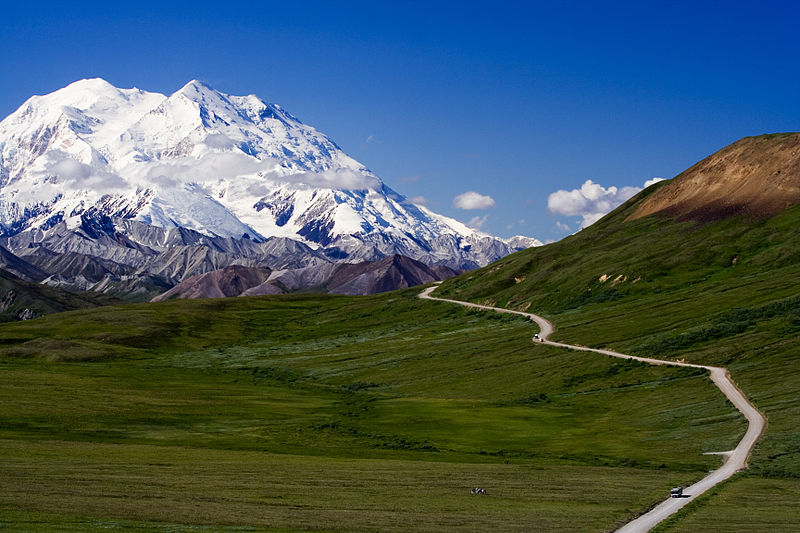 Мак-Кінлі – найвища вершина Кордильєрів
Долина Смерті — міжгірна западина в американських штатах Каліфорнія і Невада, найнижча западина в 			                    Північній Америці. 
Долина включає в себе                                              більшу частину                                                               Національного парку                                      Долина Смерті.                                                          Тут на поверхні висохлого                                           озера Рейстрек-Плая                                             виявлене цікаве геологічне                                          явище -                                                                    Камені, що рухаються.
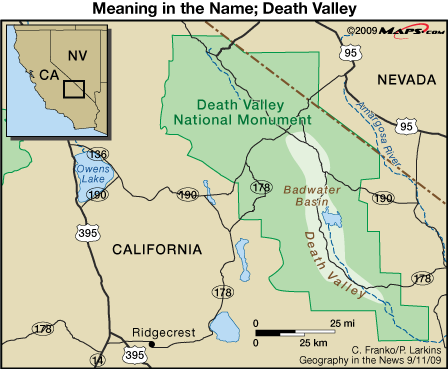 Свою назву Долина Смерті отримала від переселенців, які перетинали її в 1849 році, прагнучи найкоротшим шляхом досягти золотих копалень Каліфорнії, але після тижнів важкої подорожі й смерті деяких з подорожніх назвали місце «долиною смерті». Як не дивно, це одне з найкрасивіших місць в Каліфорнії та, мабуть, і в США.
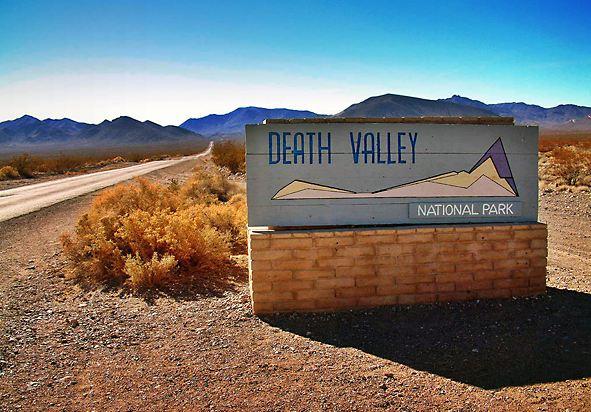 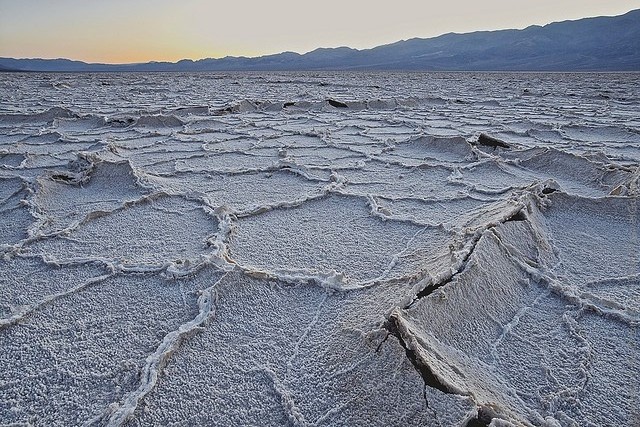 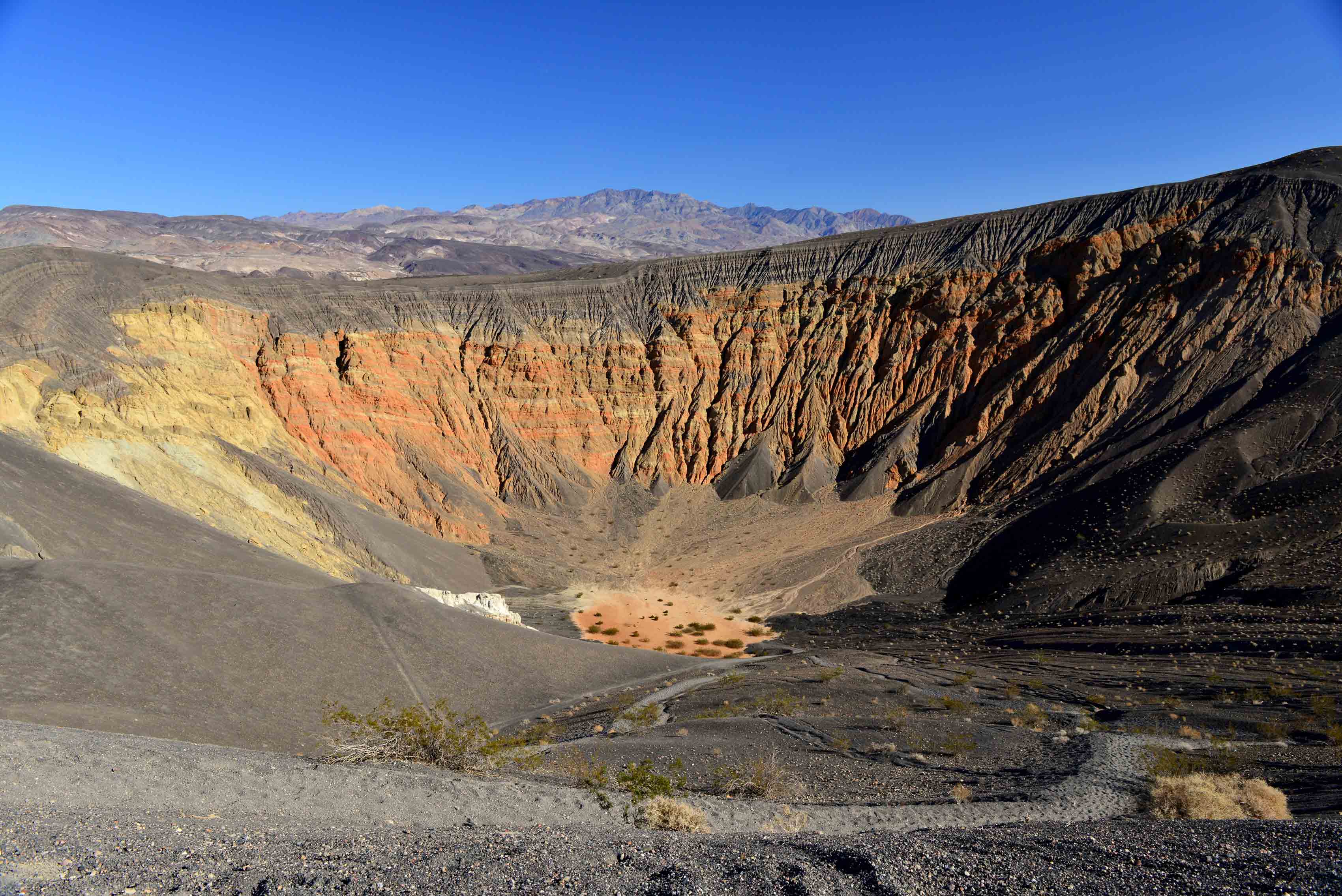 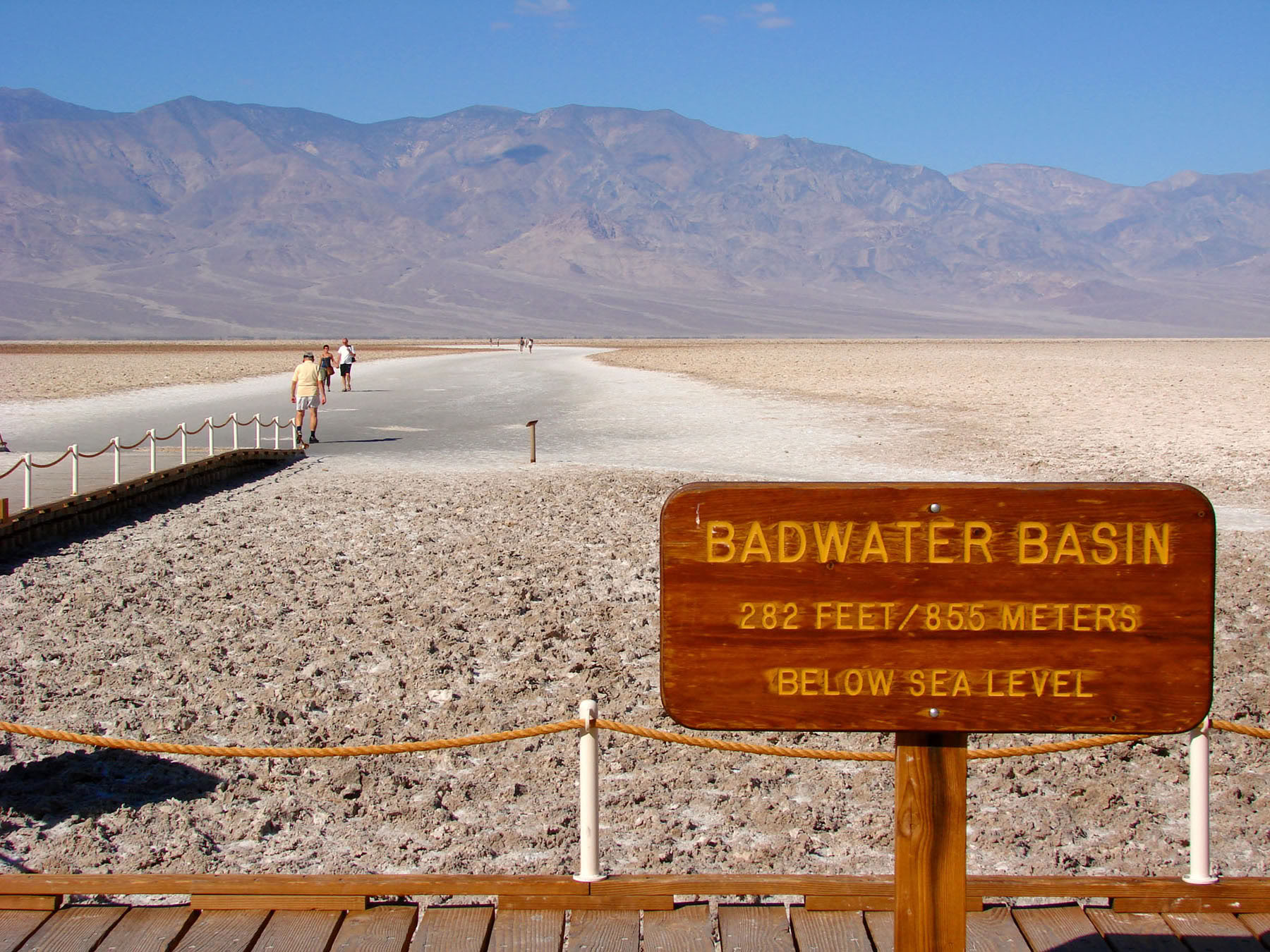 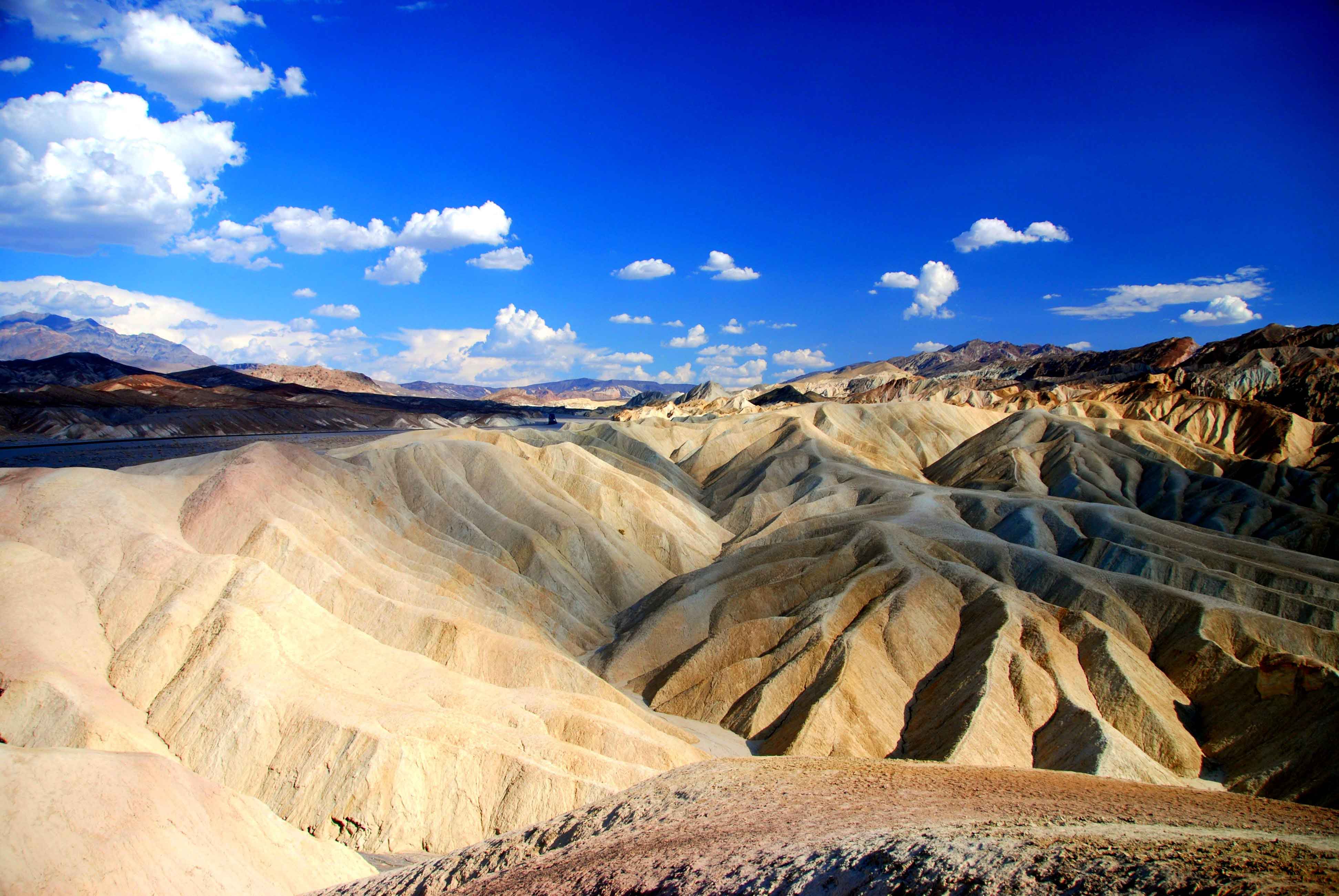 ЦЕ ЦІКАВО
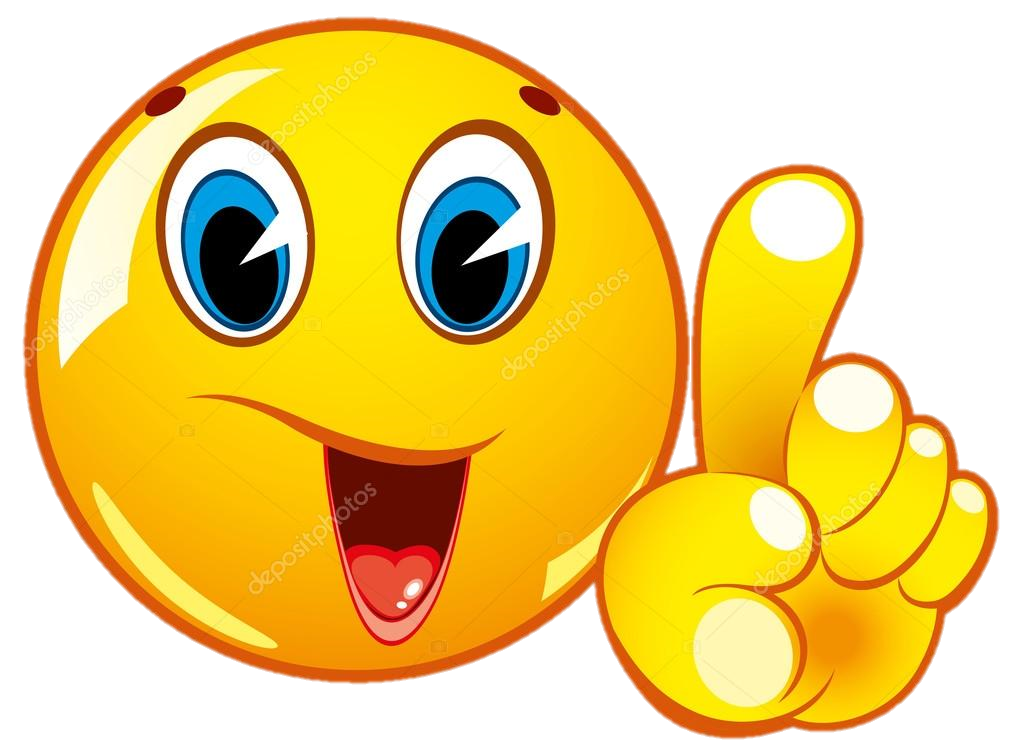 Глинисте дно Рейстрек-Плайя майже весь час сухе, і нічого на 		              ньому не росте. Воно покрито майже рівномірним візерунком з     		           тріщин, що утворюють неправильні шестикутні осередки. На дні 		            валяються камені. Але насправді вони там не лежать нерухомо: 		                часом вони самі рухаються, залишаючи за собою на землі неглибокі                                   (не більше пари сантиметрів), але дуже довгі (до декількох десятків метрів) борозди. Рух цих каменів ще ніхто не бачив. Але в тому, що камені переміщуються, сумнівів немає – борозни тягнуться практично від кожного з них. Це не справа рук людей чи тварин. Нікого за такою дивною розвагою не заставали, бо нікому ці уламки не потрібні – ні людям, ні тим більше звірам. Деякий час існувало єдине логічне припущення про те, що повзати камені змушують надприродні сили. В наш час з’явилося логічне пояснення цьому явищу. Перший фактор – це досить слизька основа під каменем, простіше кажучи, бруд. На користь цього аргументу свідчить як мінімум форма сліду. Доріжки, які залишають за собою камені, мають чітку форму з рівними краями, а значить, спочатку грунт був м’яким і тільки потім застиг. Але слизька основа – це лише умова рухливості. А головний фактор, за рахунок якого починається рух, – це вітер, який підштовхує камені, що лежать на слизкій глині.
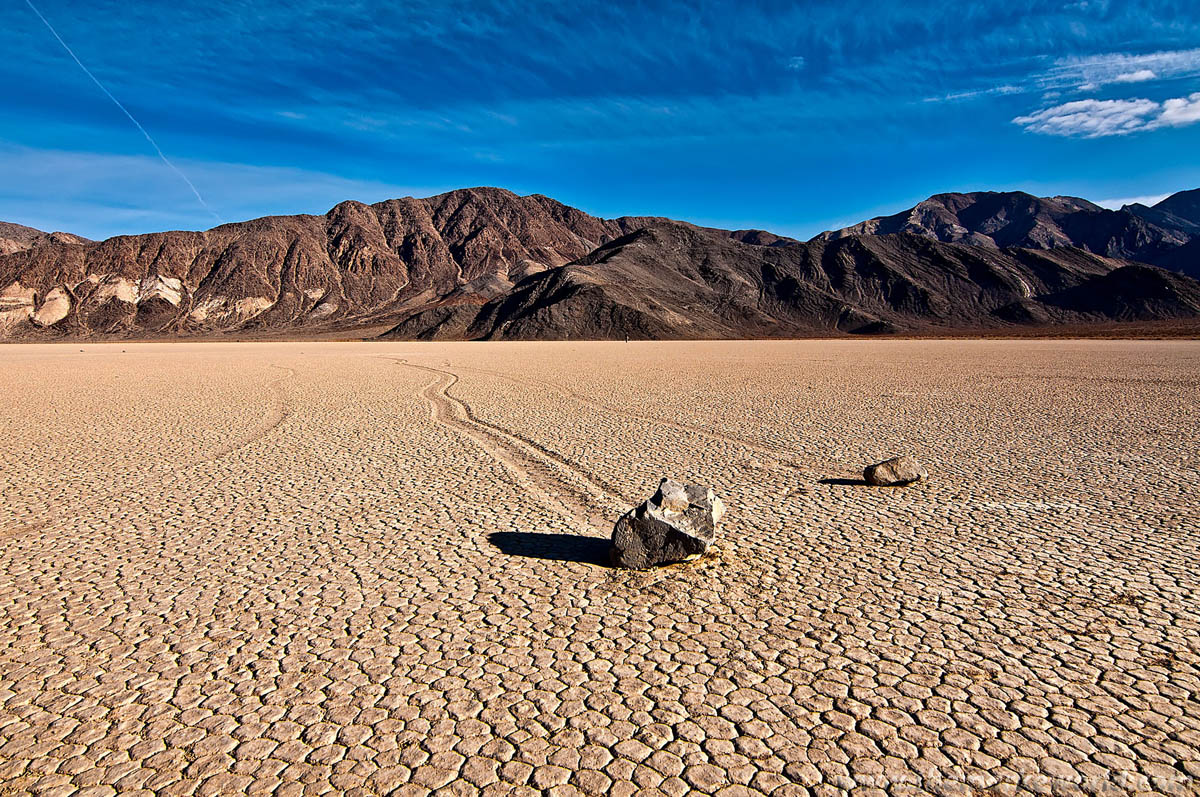 Камені, що рухаються
ЦЕ ЦІКАВО
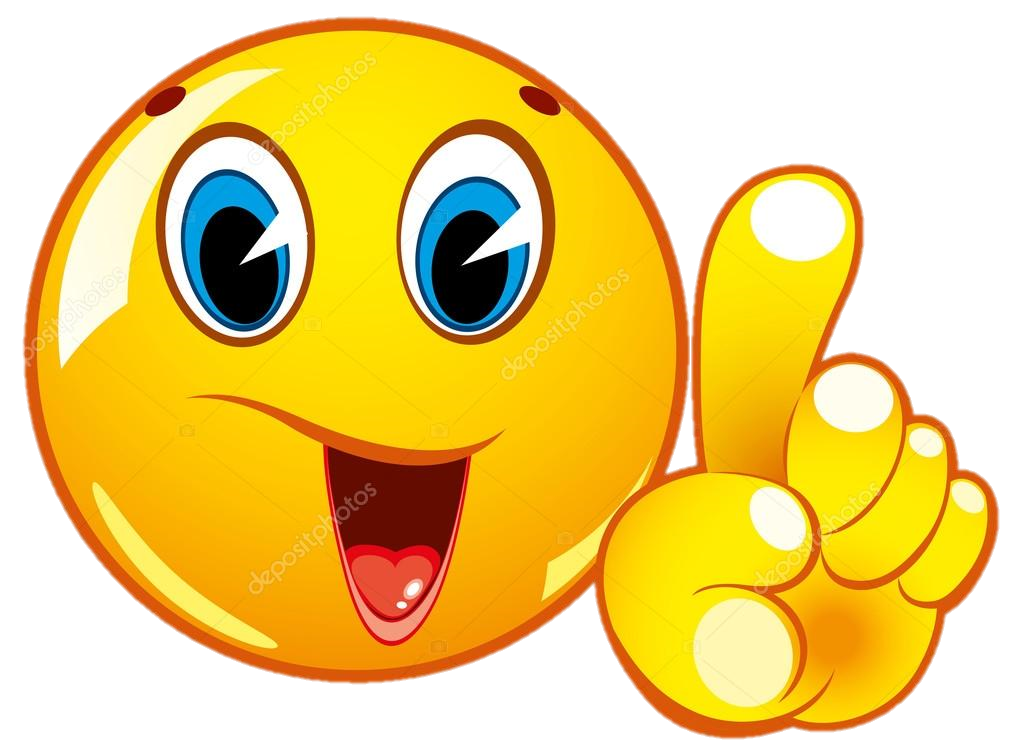 На великій ділянці долини, яка була колись дном 			       доісторичного озера, можна спостерігати дивну поведінку 			    сольових відкладень. Ця ділянка ділиться на дві різні за 			 текстурою та формами кристалів солі зони. 
У першому випадку сольові кристали ростуть вгору, формуючи химерні загострені нагромадження і лабіринти висотою 30-70см. Вони утворюють цікавий своєю хаотичністю передній план, добре підкреслюваний променями низького сонця в ранкові та вечірні години. Гострі, як ножі що ростуть, кристали в жаркий день видають зловісний, ні на що не схожий тріск. По цій ділянці долини досить складно переміщатися і наявність добротних черевик є необхідною. Це місце, мабуть через його важкопрохідність, якийсь жартівник назвав «Гольф Клуб Диявола», назва прижилася.
Поруч розташована найнижча в Долині місцевість Badwater (Погана Вода). Сіль тут веде себе по-іншому. На абсолютно рівній білій поверхні утворюється рівномірна соляна сітка висотою 4-6см. Сітка ця складається з фігур, що за формою нагадують шестикутники, і величезною павутиною накриває дно Долини, створюючи абсолютно нереальний, неземний пейзаж.
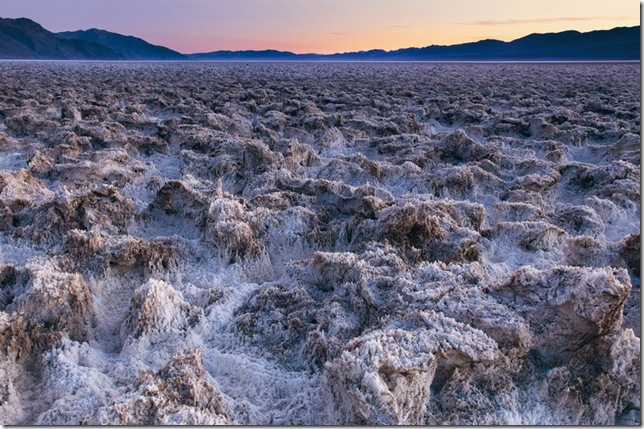 «Гольф клуб Диявола»
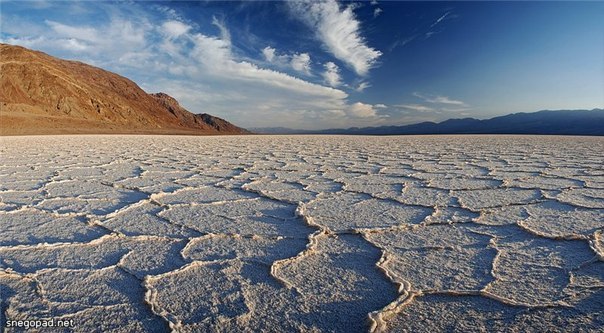 Badwater (Погана Вода)
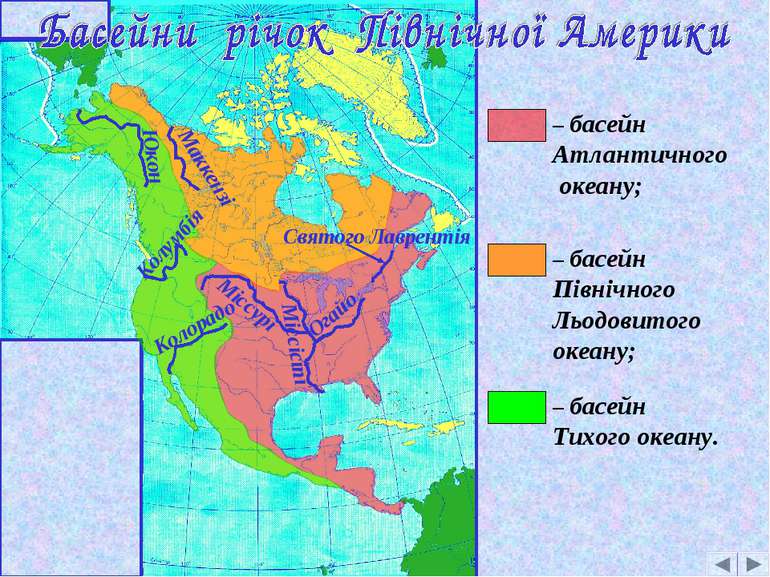 В
о
д
о
й
м
и
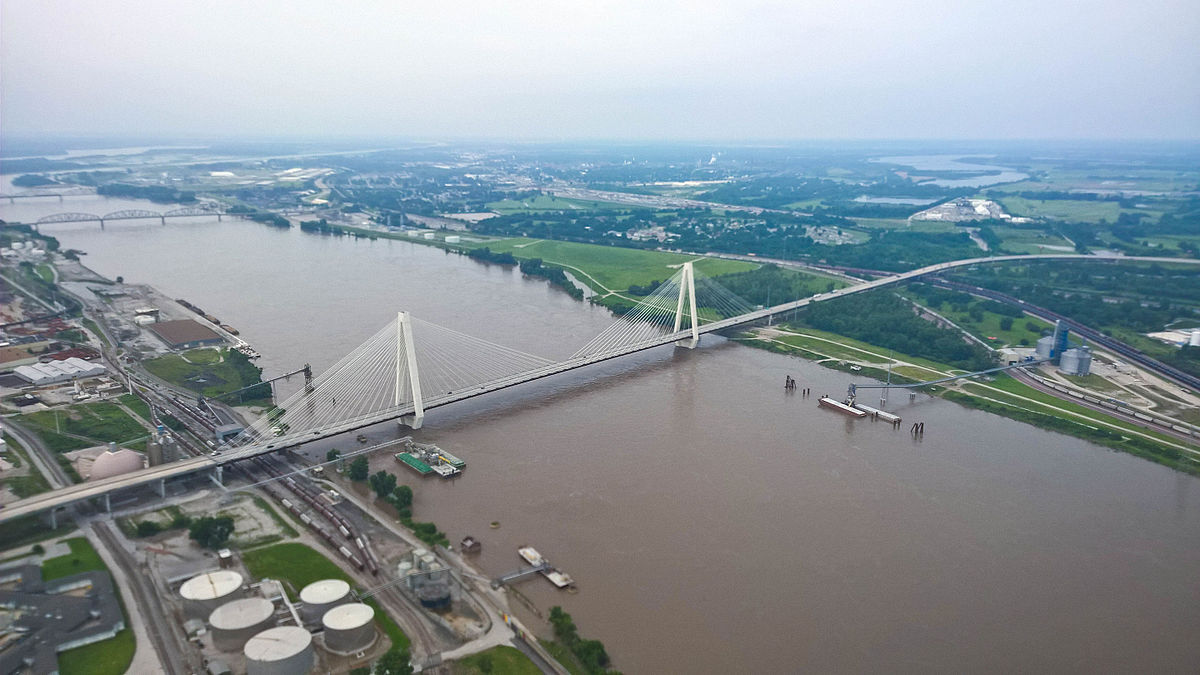 Водойми
р. Міссісіпі
найбільша річка материка Північна Америка
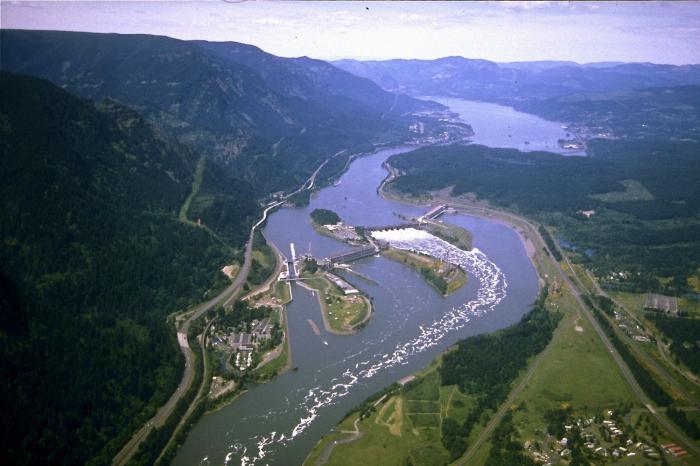 Водойми
р. Колумбія
найповноводніша річка басейну Тихого океану
Водойми
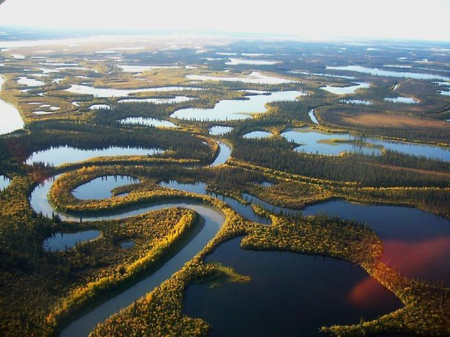 р. Маккензі
найбільша річка басейну Північно Льодовитого океану та Канади
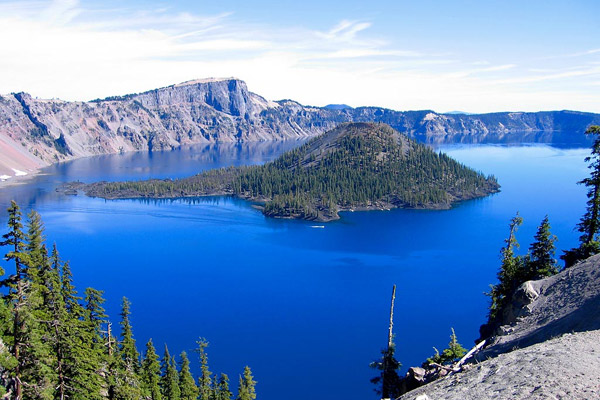 Водойми
Велике невільниче озеро
найглибше озеро материка Північна Америка,  	    з нього бере початок р. Маккензі
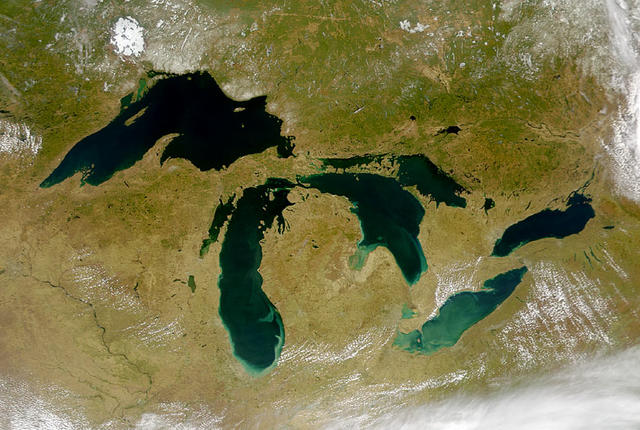 Водойми
Великі озера
найбільша прісноводна 
озерна система світу
Верхнє
Онтаріо
Гурон
Мічиган
Ері
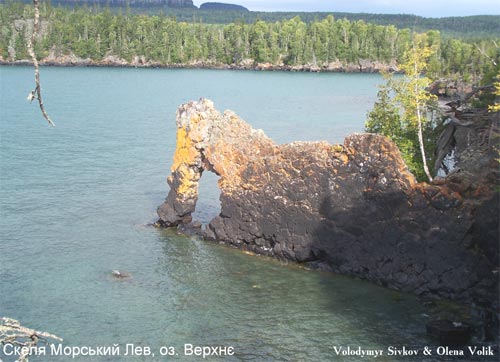 Водойми
озеро Верхнє
найбільше за площею прісноводне озеро Землі
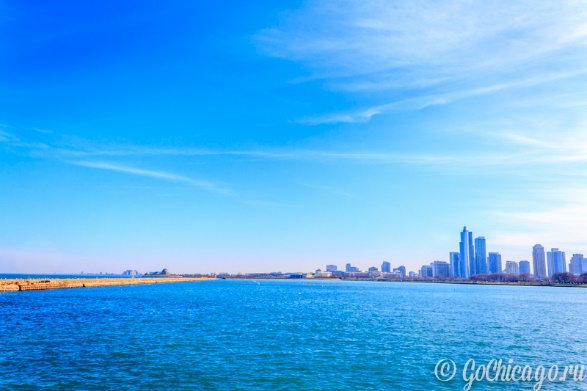 Водойми
озеро Мічиган
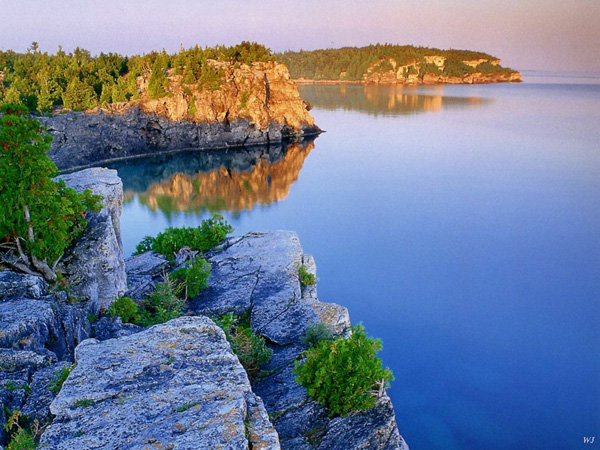 Водойми
озеро Гурон
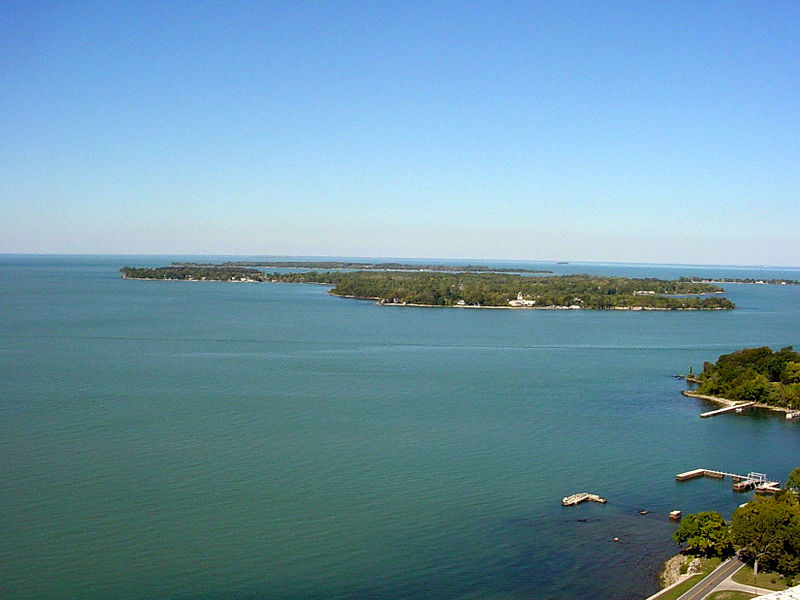 Водойми
озеро Ері
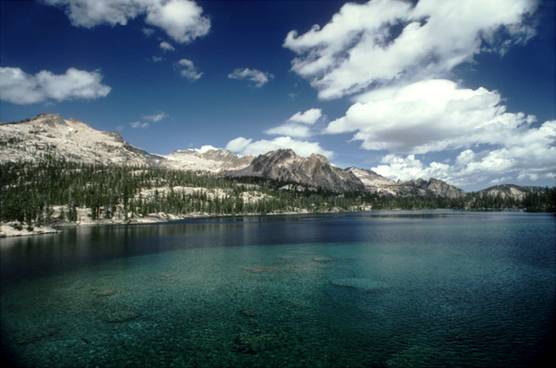 Водойми
озеро Онтаріо
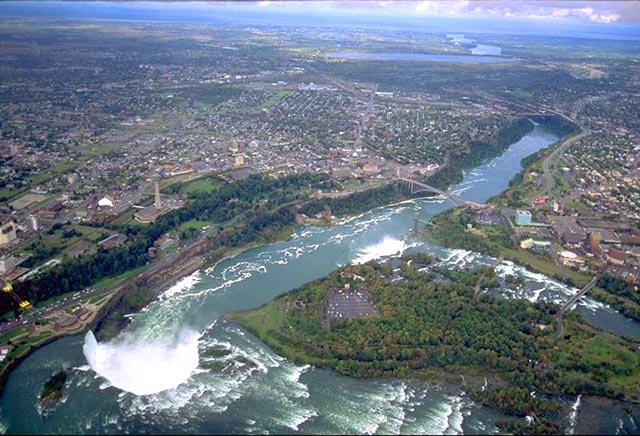 Водойми
р. Ніагара
сполучає озера Ері та Онтаріо, на ній розташований всесвітньо відомий Ніагарський водоспад
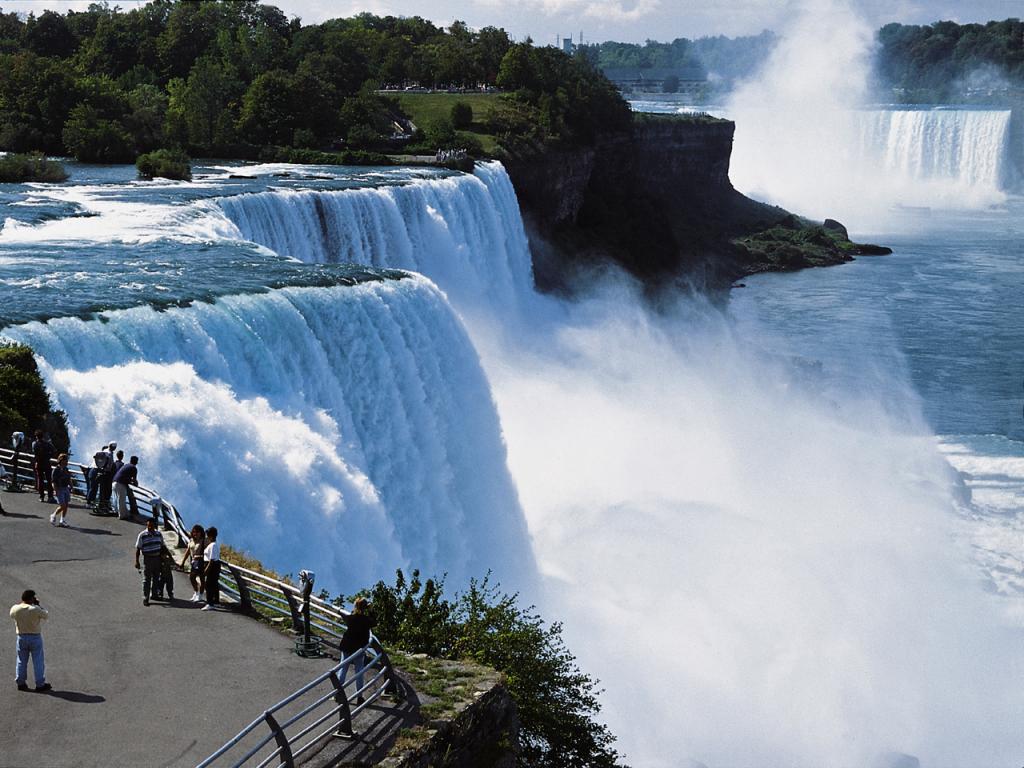 Водойми
Ніагарський водоспад
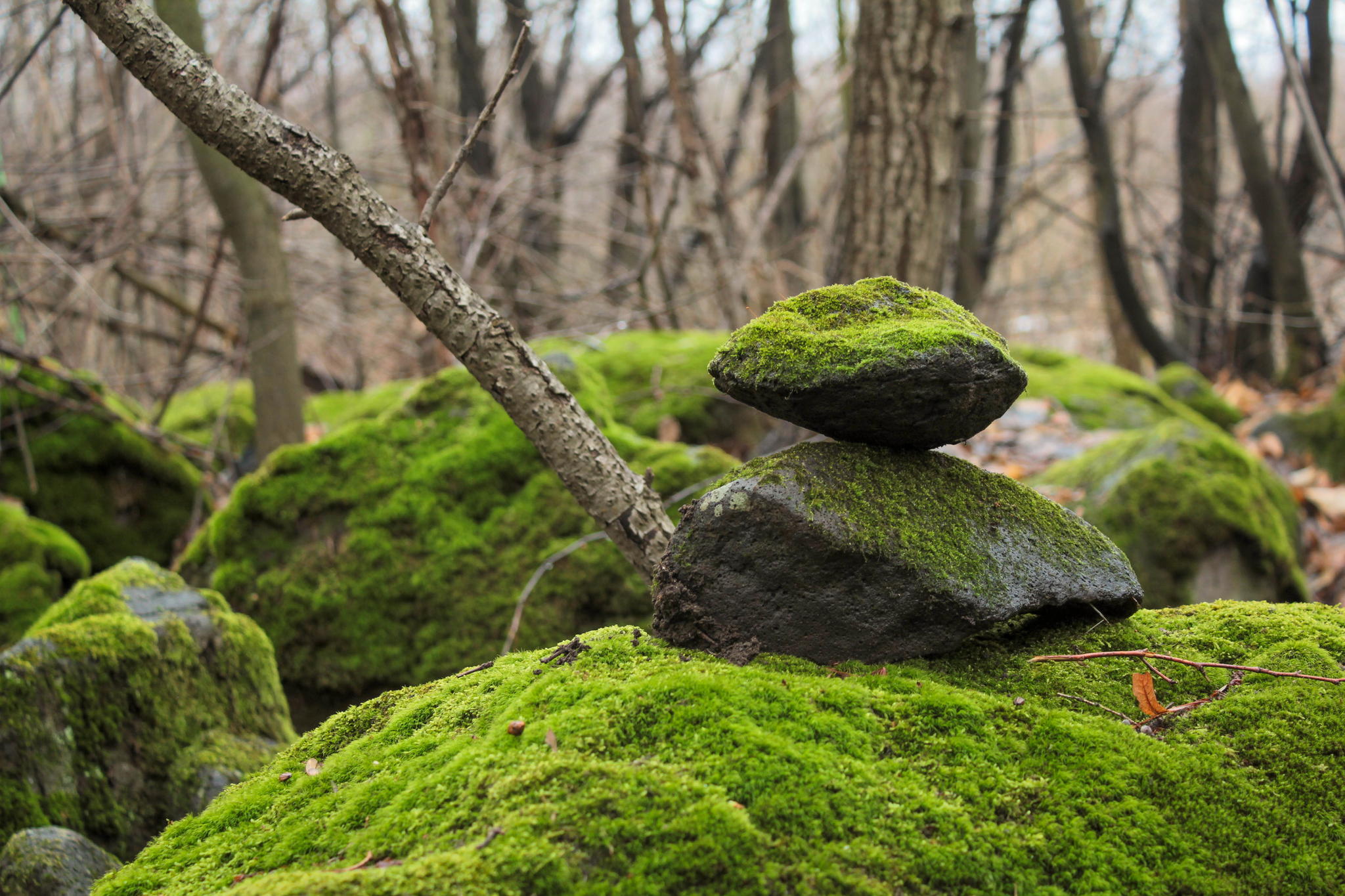 Рослинний та тваринний світ
ТУНДРА
Мохи
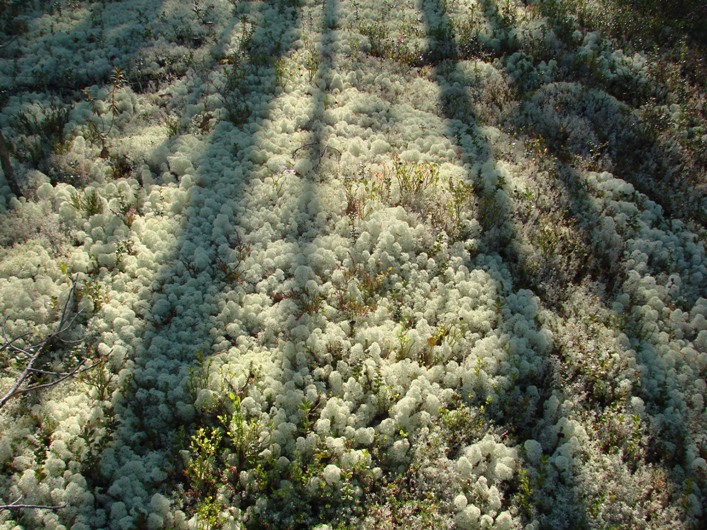 Рослинний та тваринний світ
ТУНДРА
Лишайники
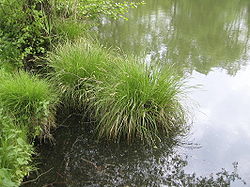 Рослинний та тваринний світ
ТУНДРА
Осока
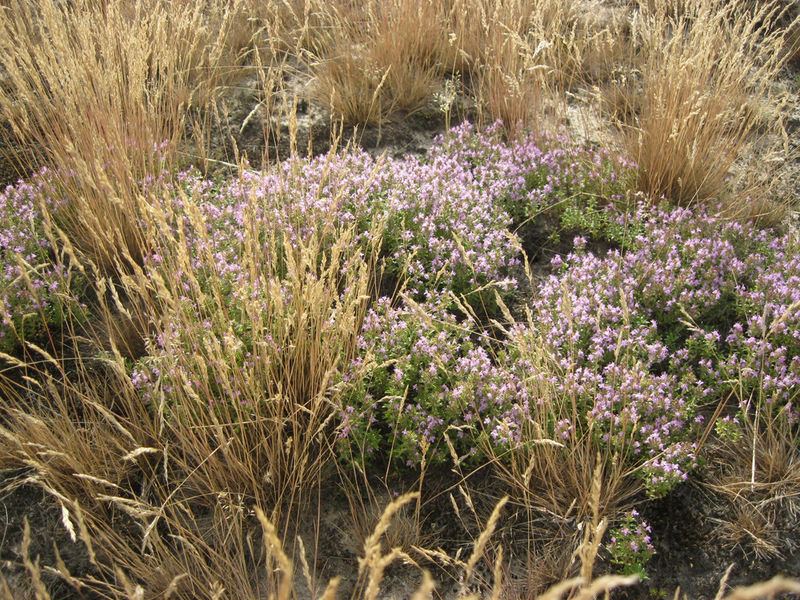 Рослинний та тваринний світ
ТУНДРА
Повзучий верес, злаки
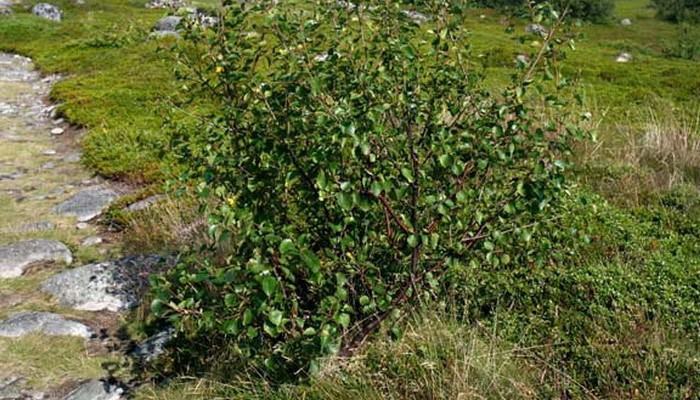 Рослинний та тваринний світ
ТУНДРА
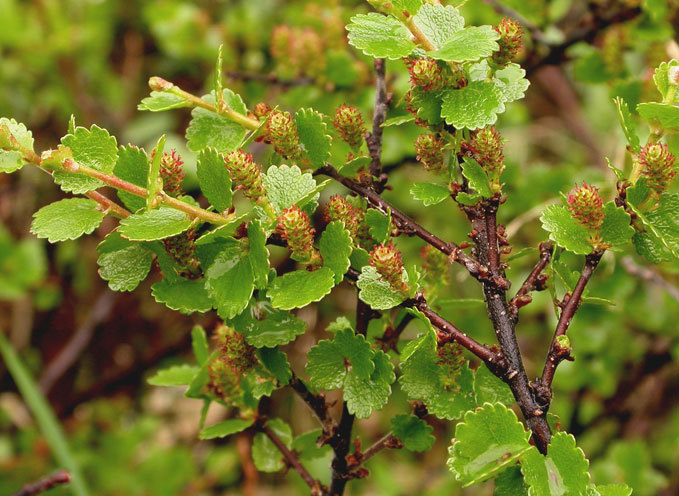 Карликова береза
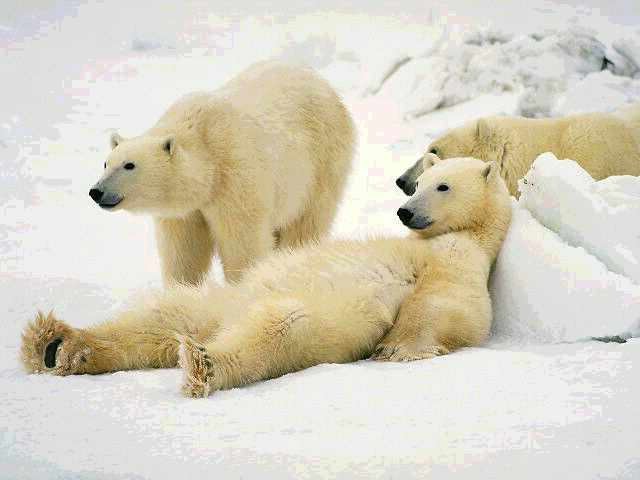 Рослинний та тваринний світ
ТУНДРА
Білий ведмідь
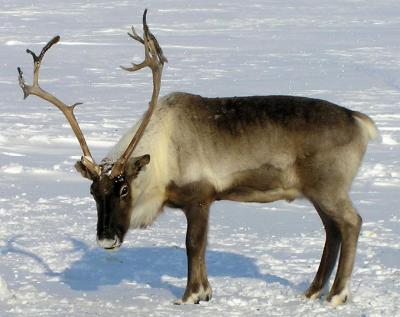 Рослинний та тваринний світ
ТУНДРА
Північний олень
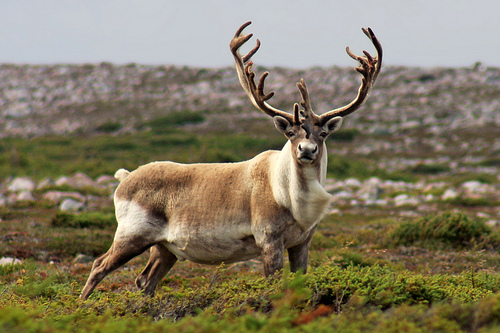 Рослинний та тваринний світ
ТУНДРА
Олень-карібу
відомі своїм умінням плавати і заходити далеко на південь, вони харчуються лишайниками і є важливими для виживання ескімосів
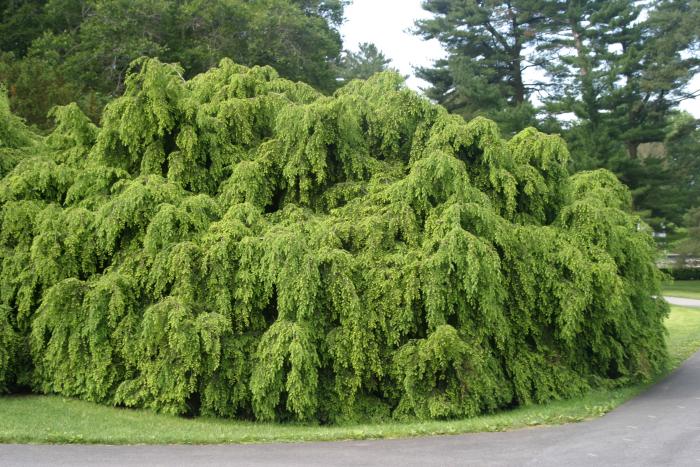 Рослинний та тваринний світ
ТАЙГА
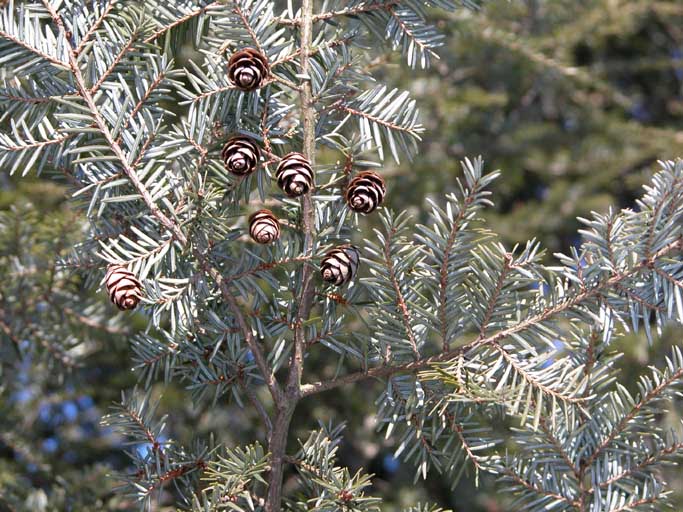 Цуга канадська
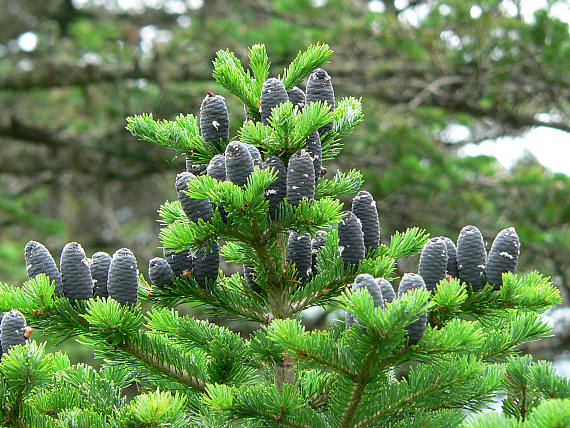 Рослинний та тваринний світ
ТАЙГА
Ялиця
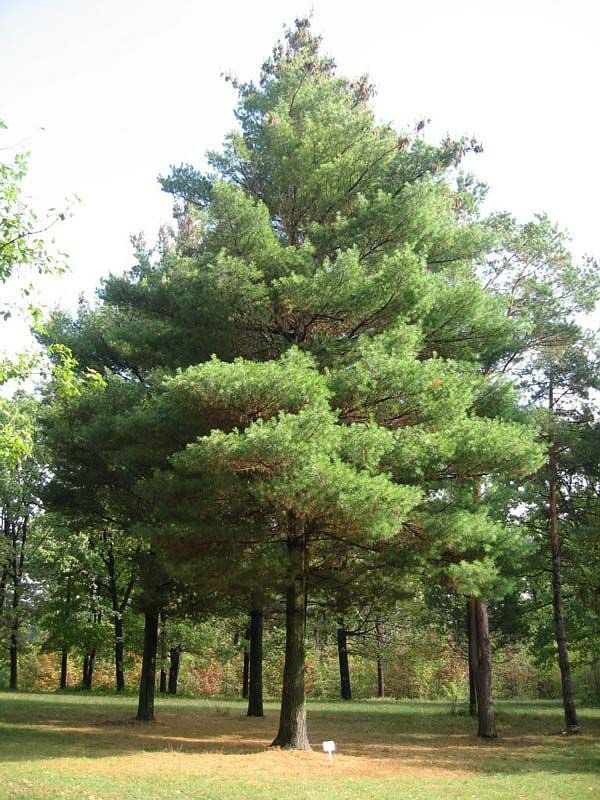 Рослинний та тваринний світ
ТАЙГА
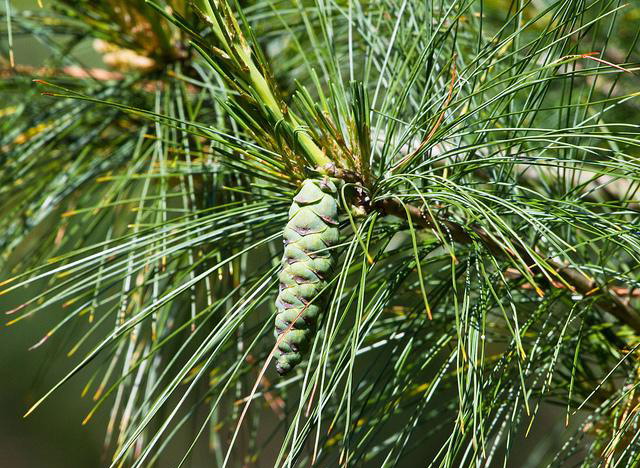 Веймутова сосна
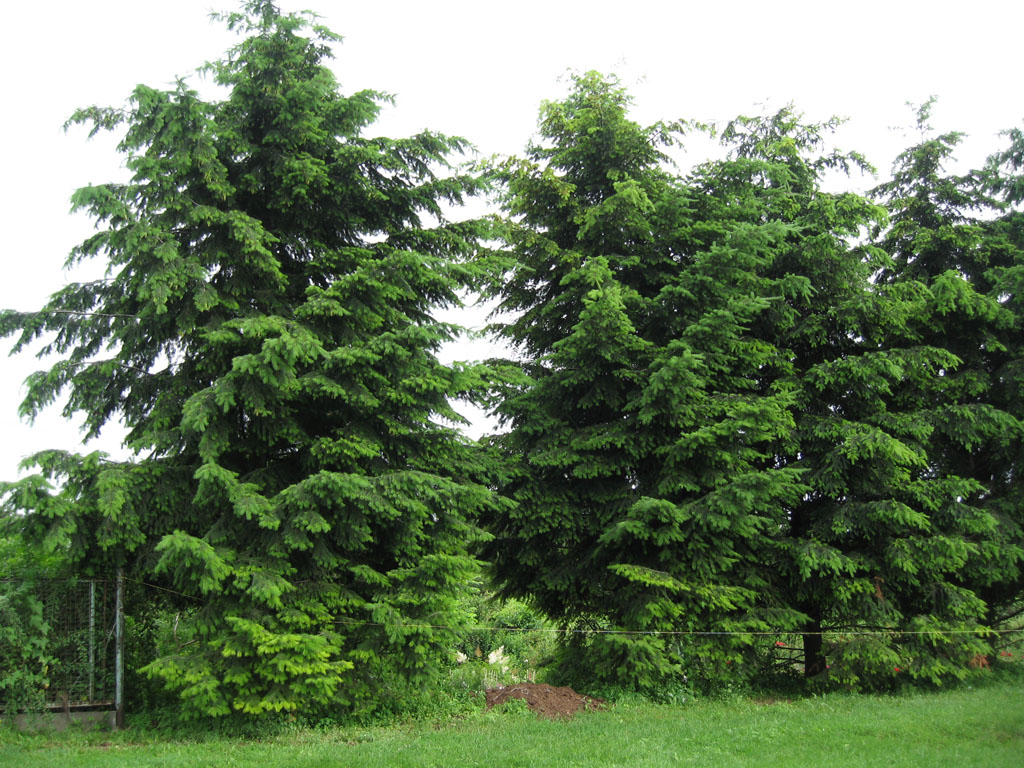 Рослинний та тваринний світ
ТАЙГА
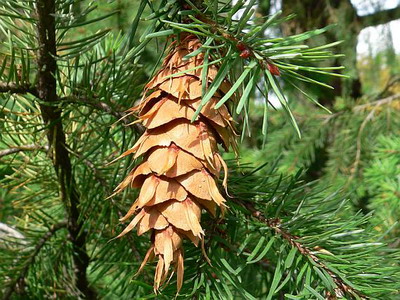 Дугласія
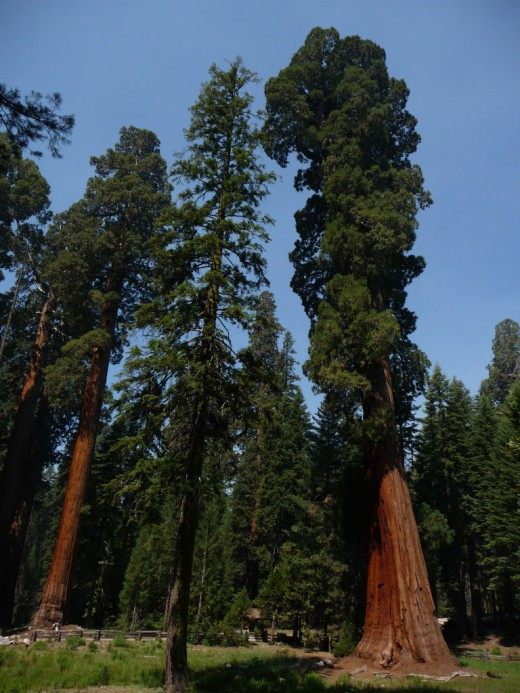 Рослинний та тваринний світ
ТАЙГА
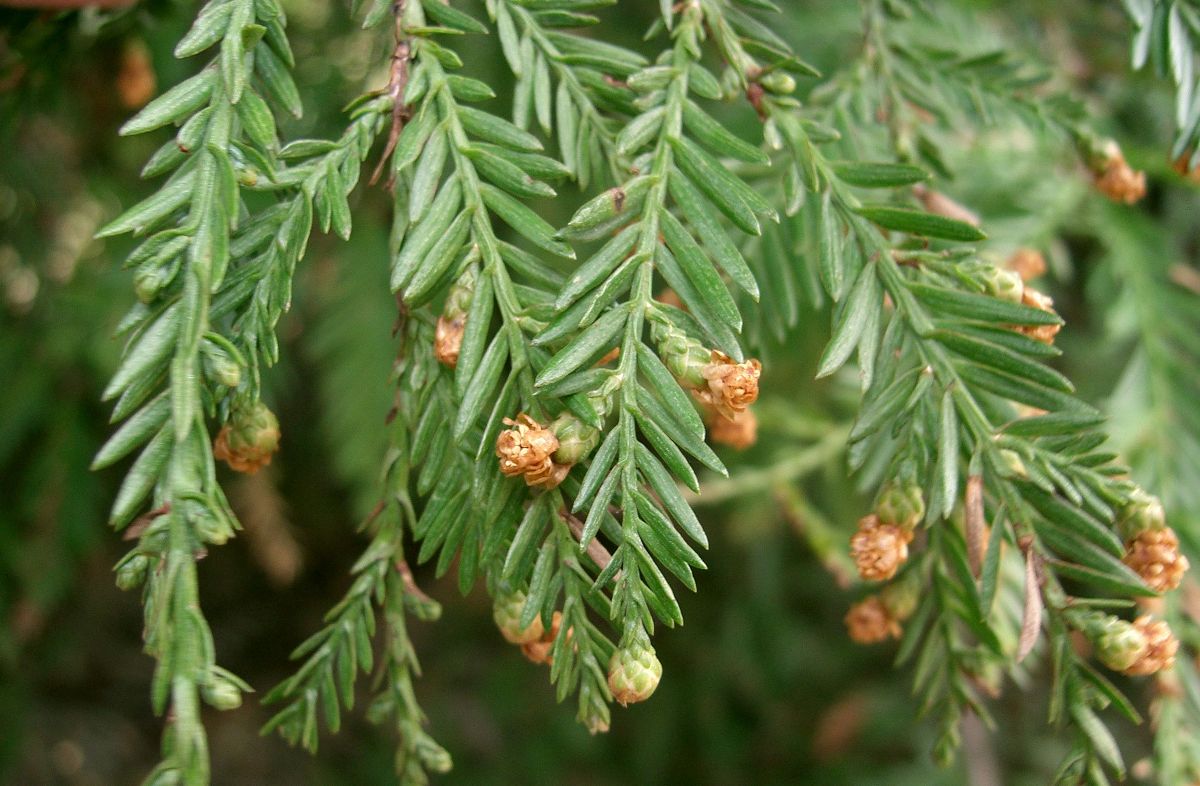 Секвоя
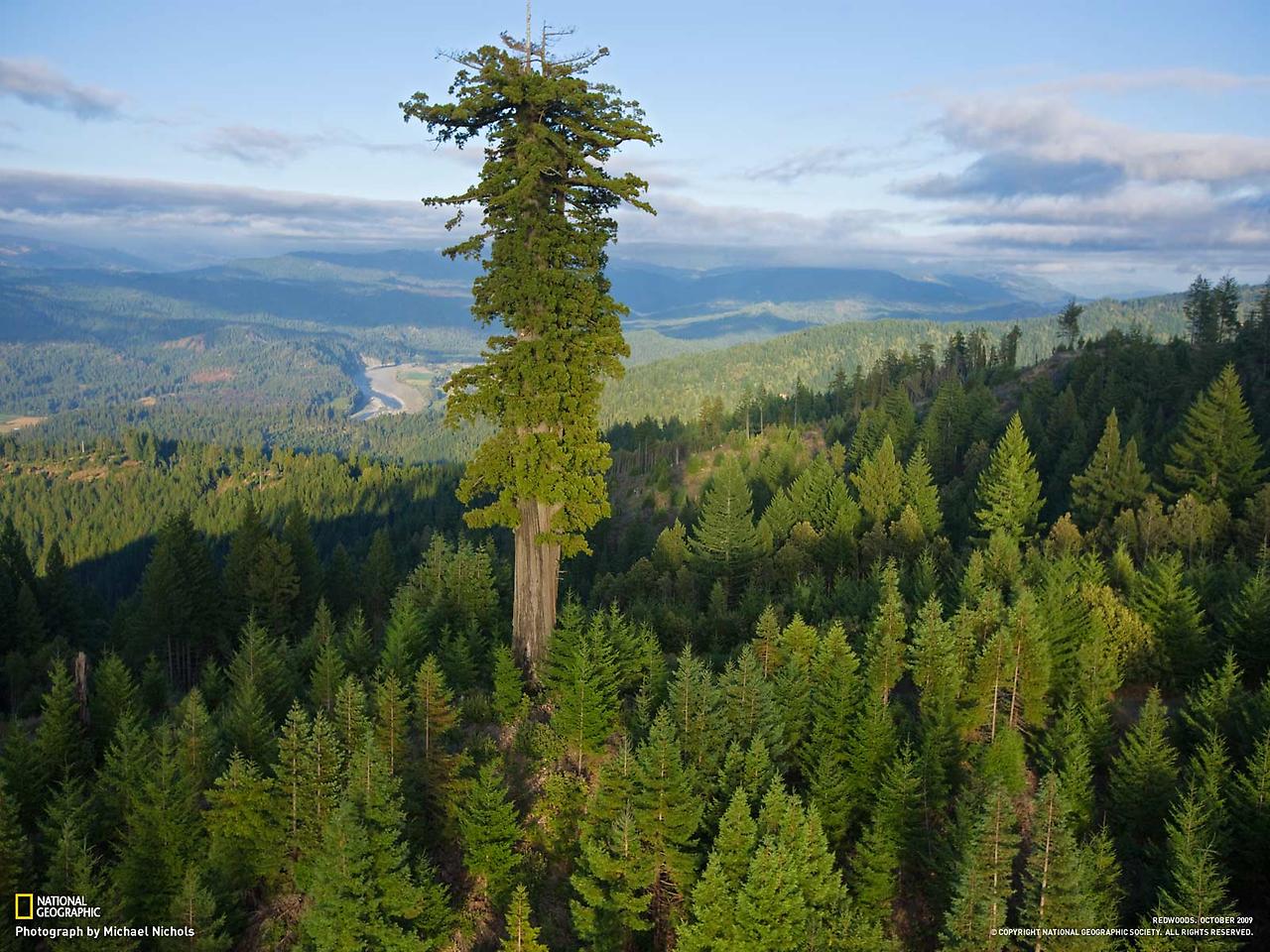 Рослинний та тваринний світ
ТАЙГА
Секвоя
дерево - гігант
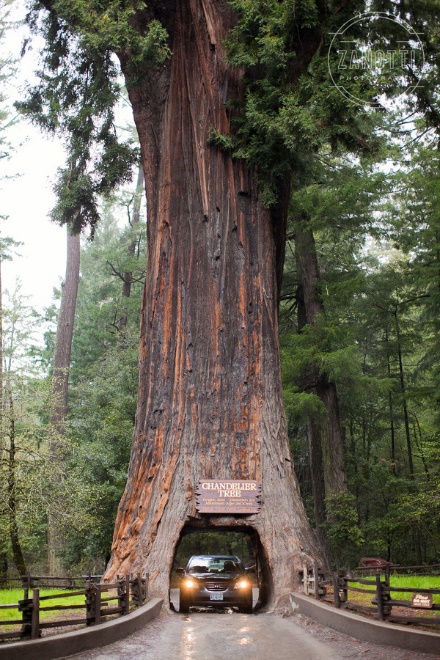 Рослинний та тваринний світ
ТАЙГА
Секвоя
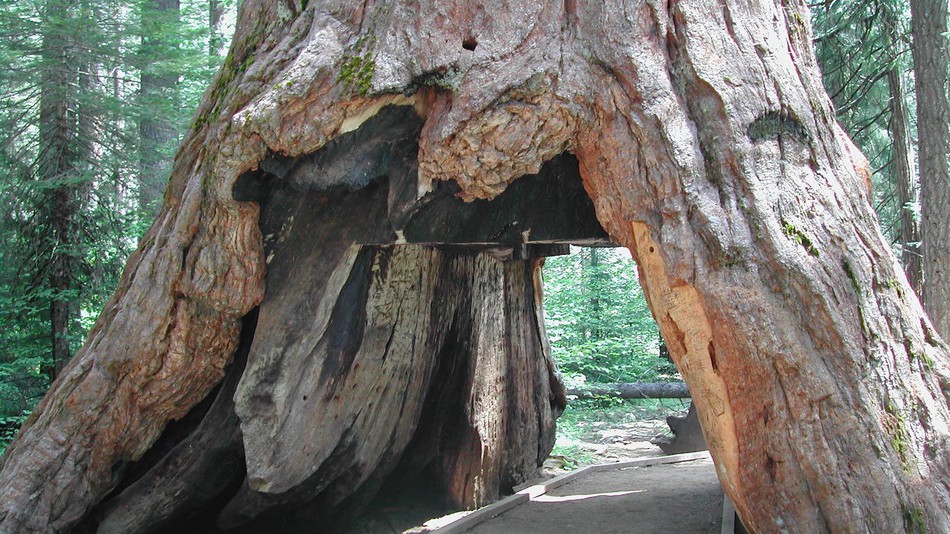 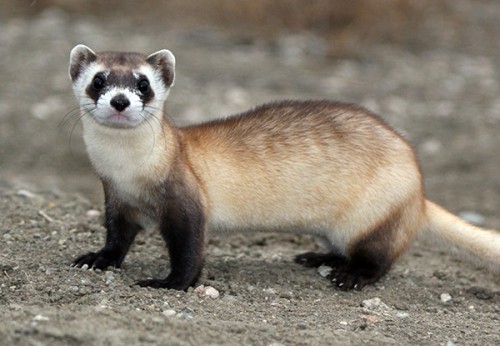 Рослинний та тваринний світ
ТАЙГА
Куниця
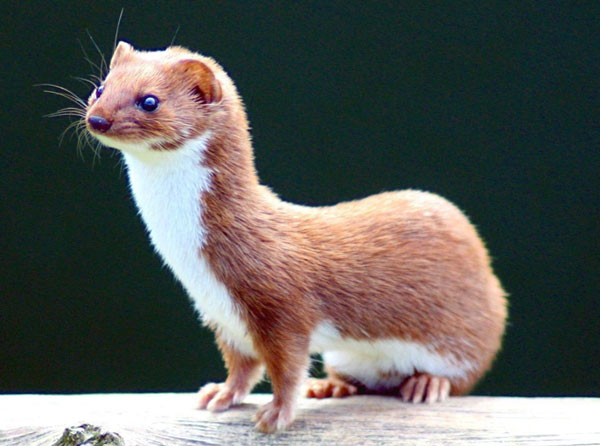 Рослинний та тваринний світ
ТАЙГА
Ласка
Рослинний та тваринний світ
ТАЙГА
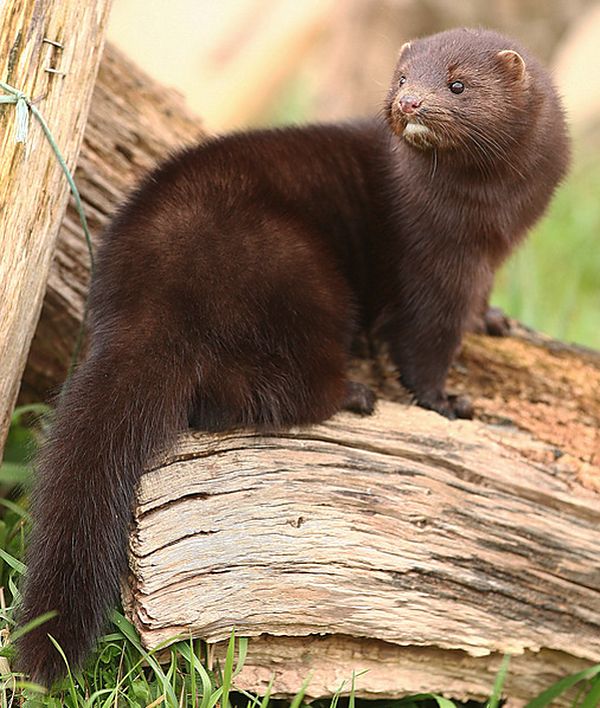 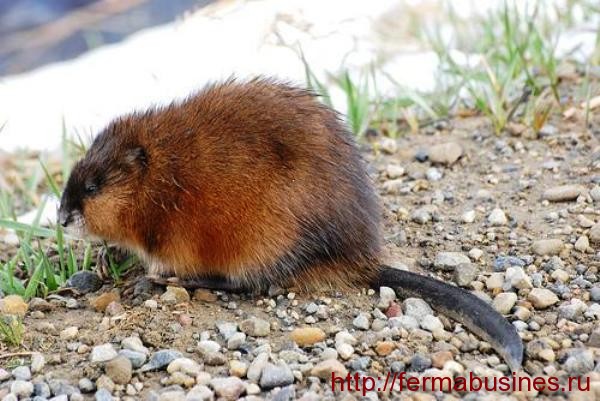 Норка
Ондатра
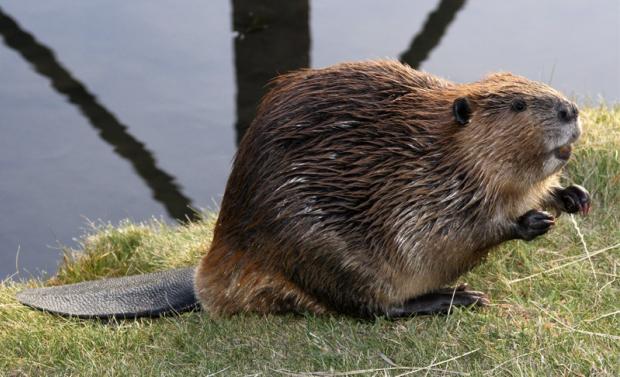 Рослинний та тваринний світ
ТАЙГА
Канадський бобер
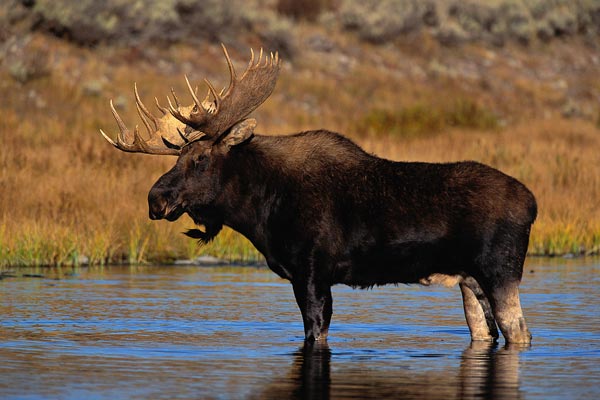 Рослинний та тваринний світ
ТАЙГА
Американський лось
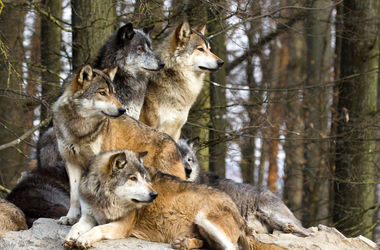 Рослинний та тваринний світ
ТАЙГА
Вовки
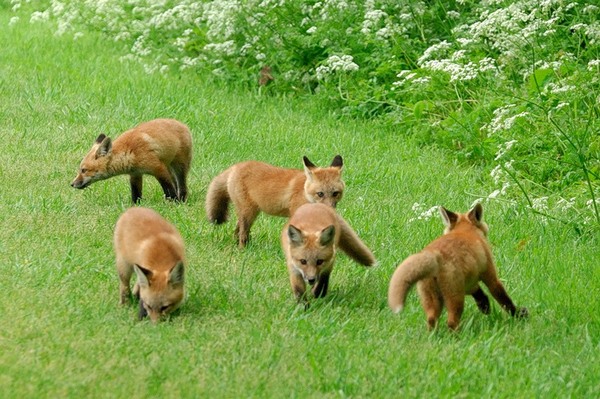 Рослинний та тваринний світ
ТАЙГА
Лисиці
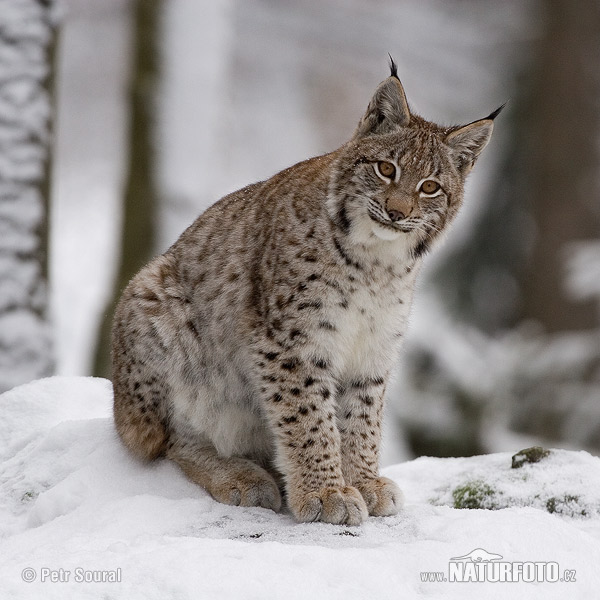 Рослинний та тваринний світ
ТАЙГА
Рись
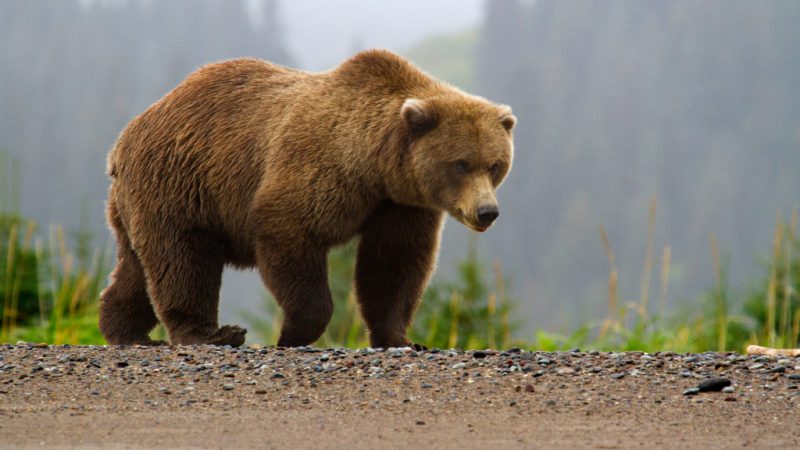 Рослинний та тваринний світ
ТАЙГА
Бурий ведмідь
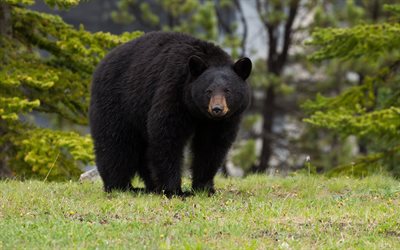 Рослинний та тваринний світ
ТАЙГА
Чорний ведмідь
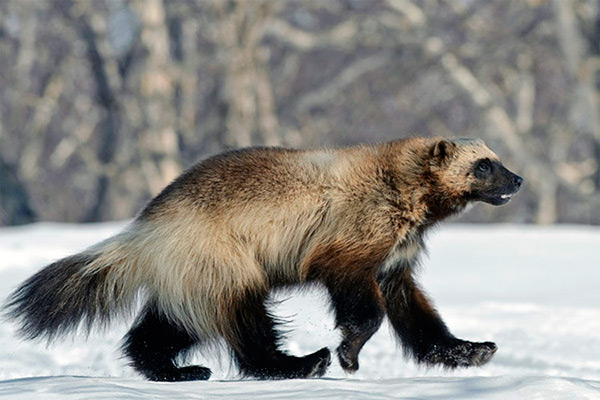 Рослинний та тваринний світ
ТАЙГА
Росомаха
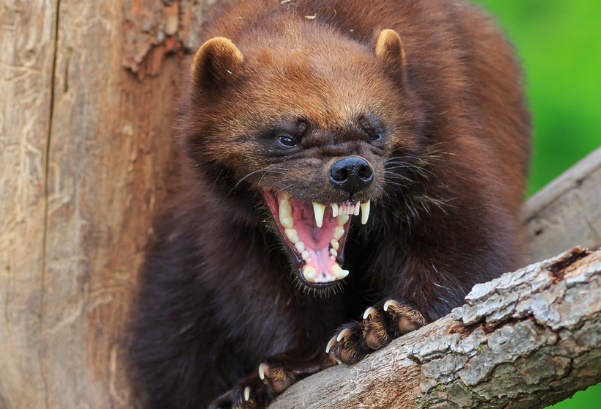 хижий ссавець родини куницевих
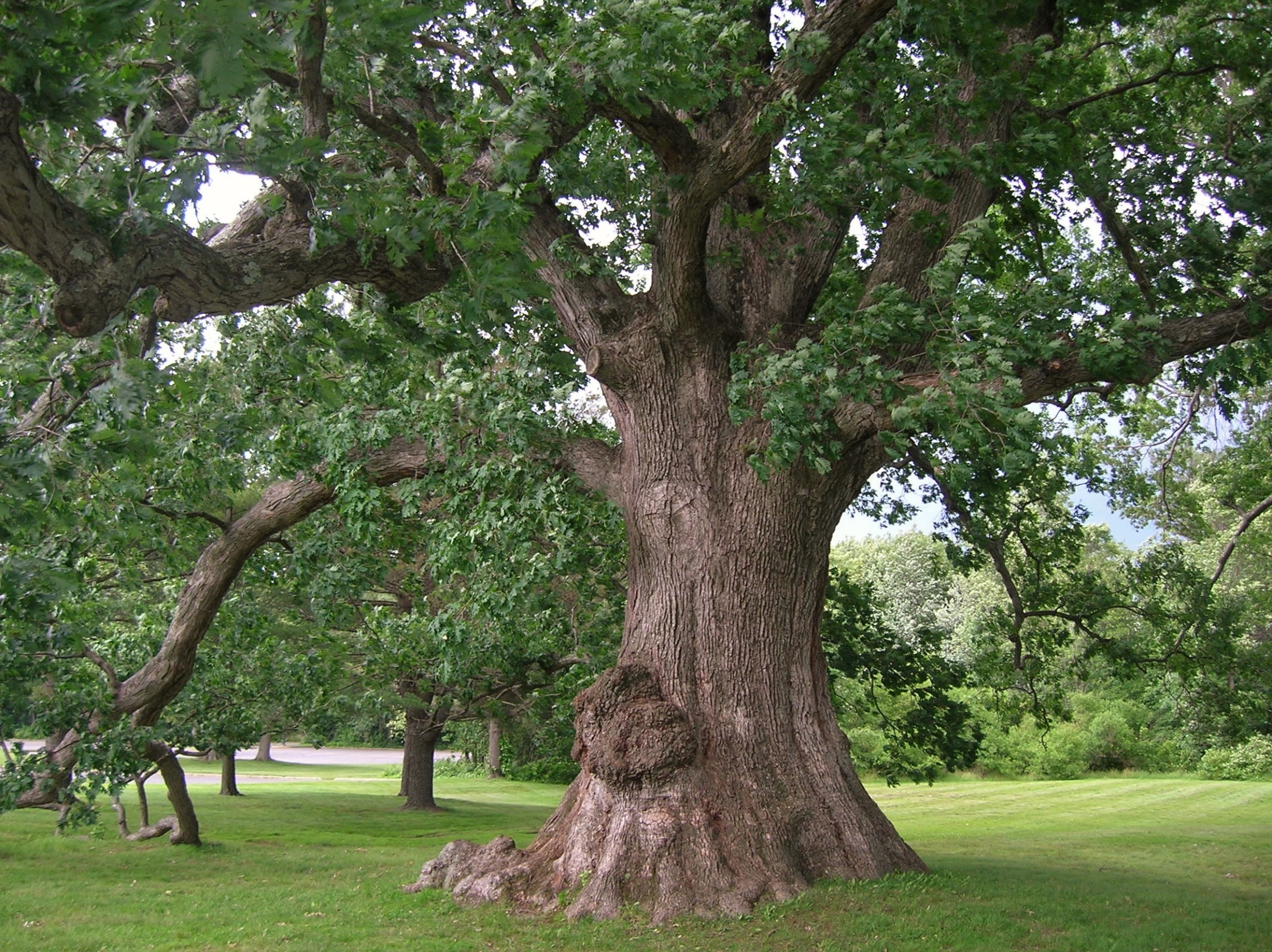 Рослинний та тваринний світ
ЛІСИ
Дуб білий
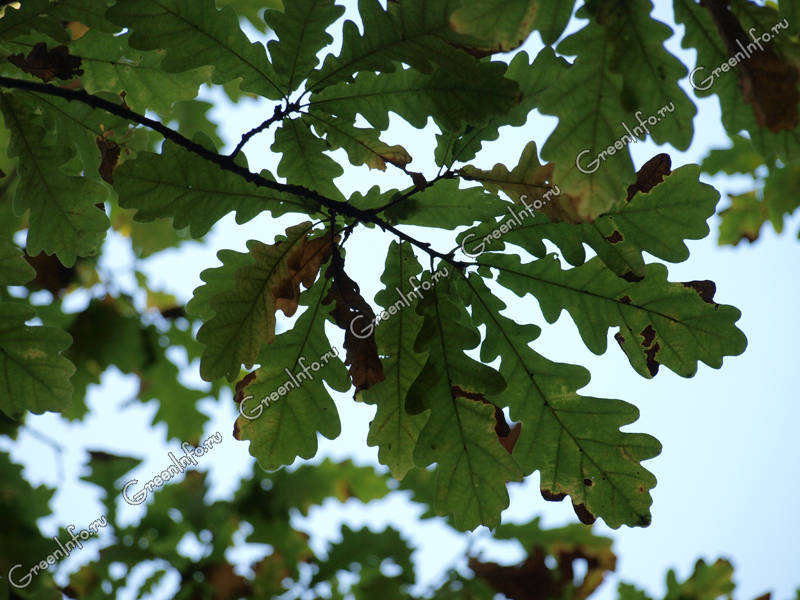 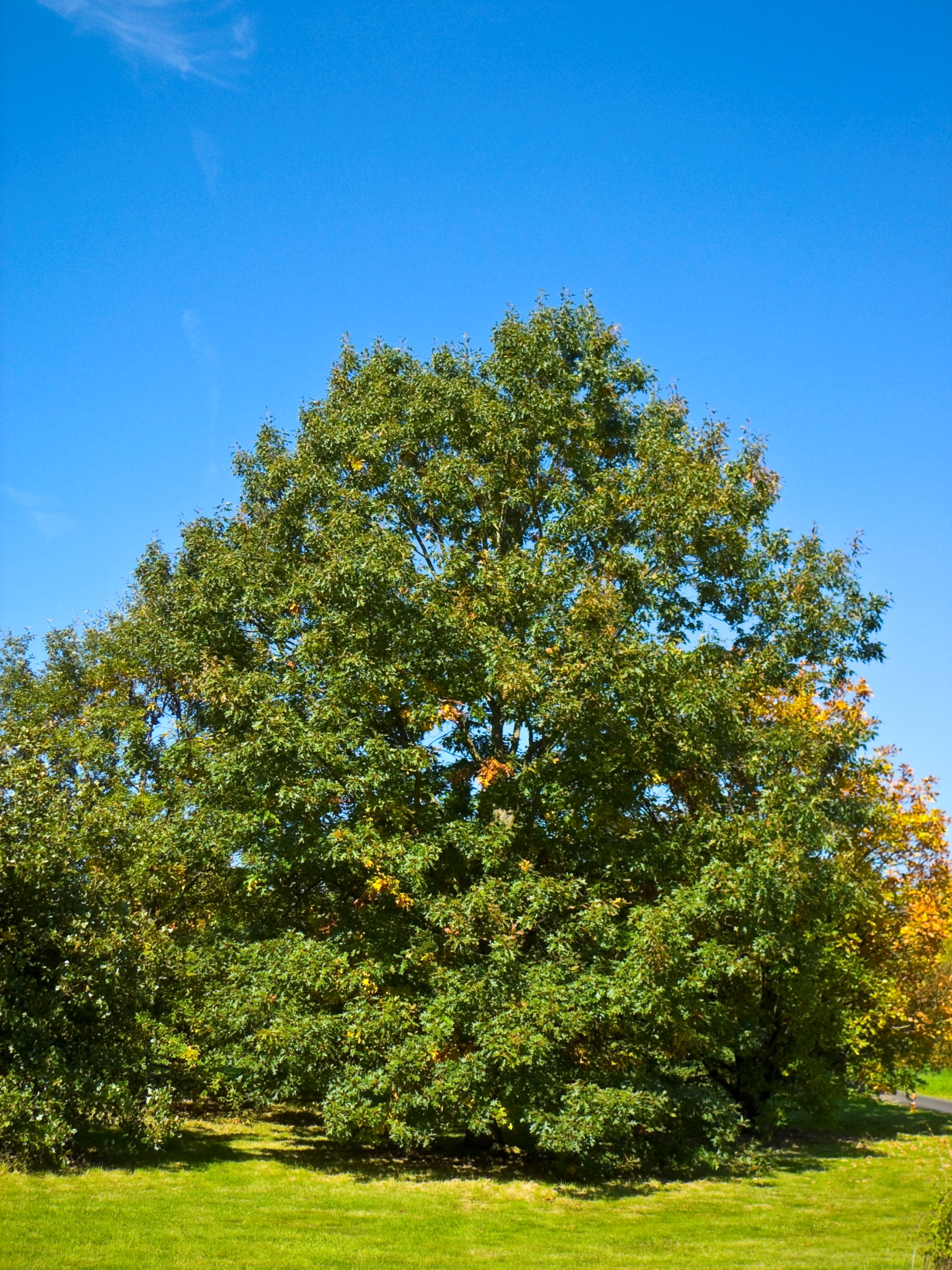 Рослинний та тваринний світ
ЛІСИ
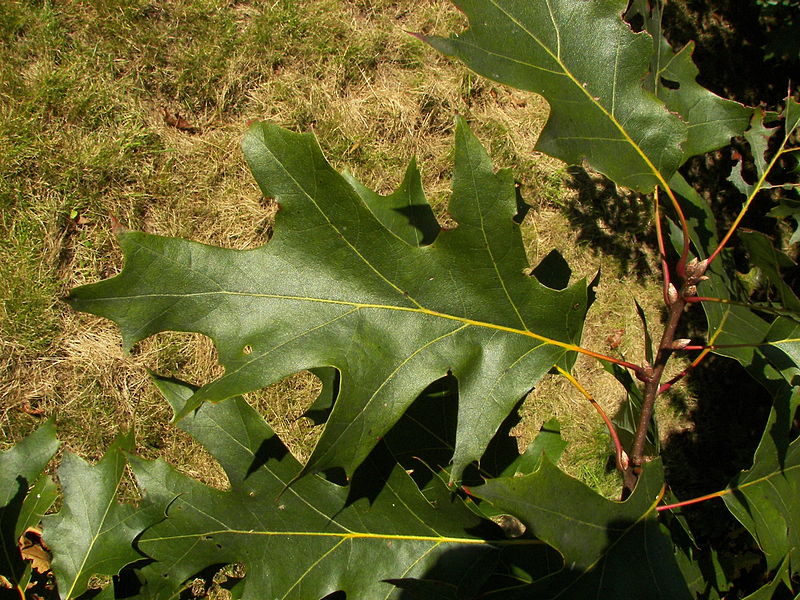 Дуб чорний
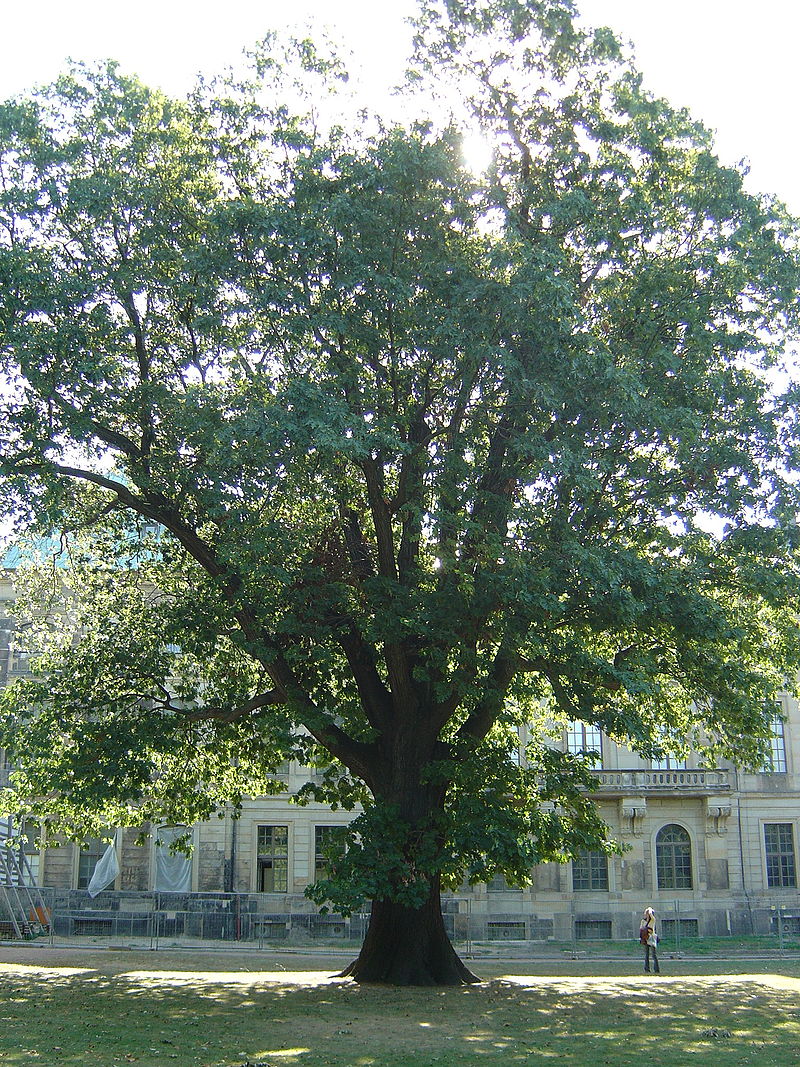 Рослинний та тваринний світ
ЛІСИ
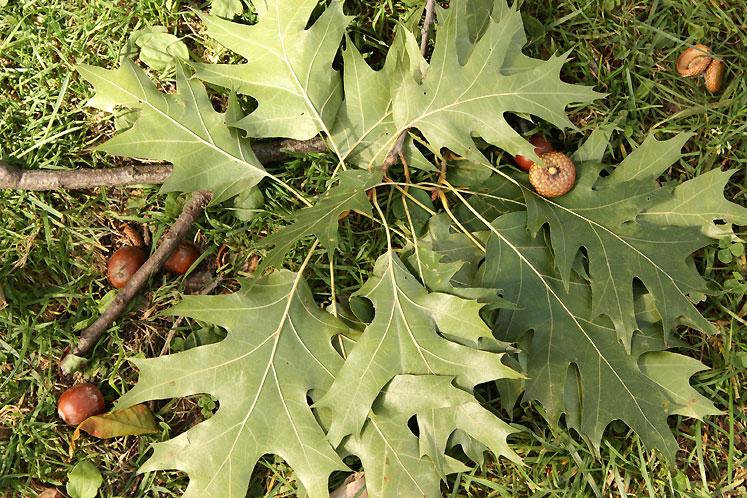 Дуб канадський червоний
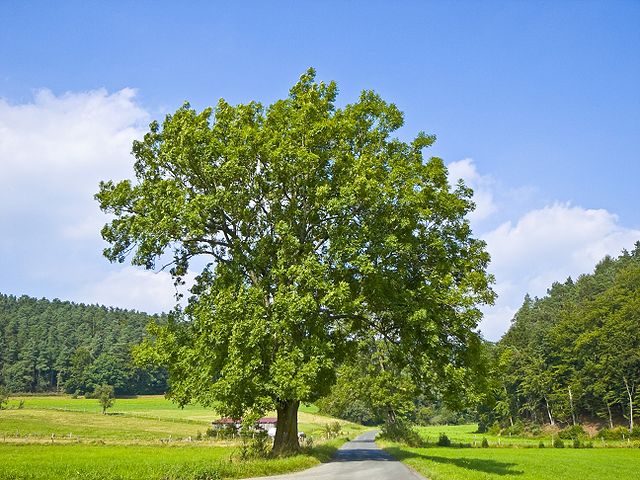 Рослинний та тваринний світ
ЛІСИ
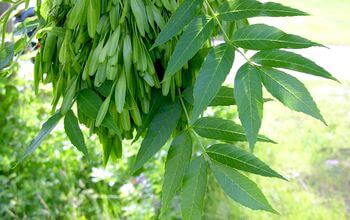 Ясен
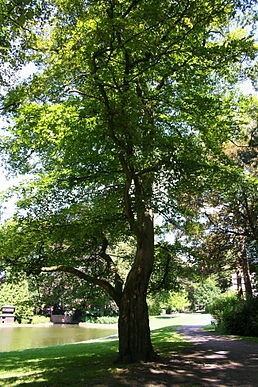 Рослинний та тваринний світ
ЛІСИ
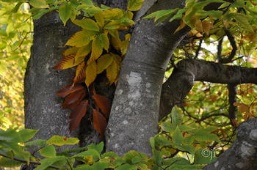 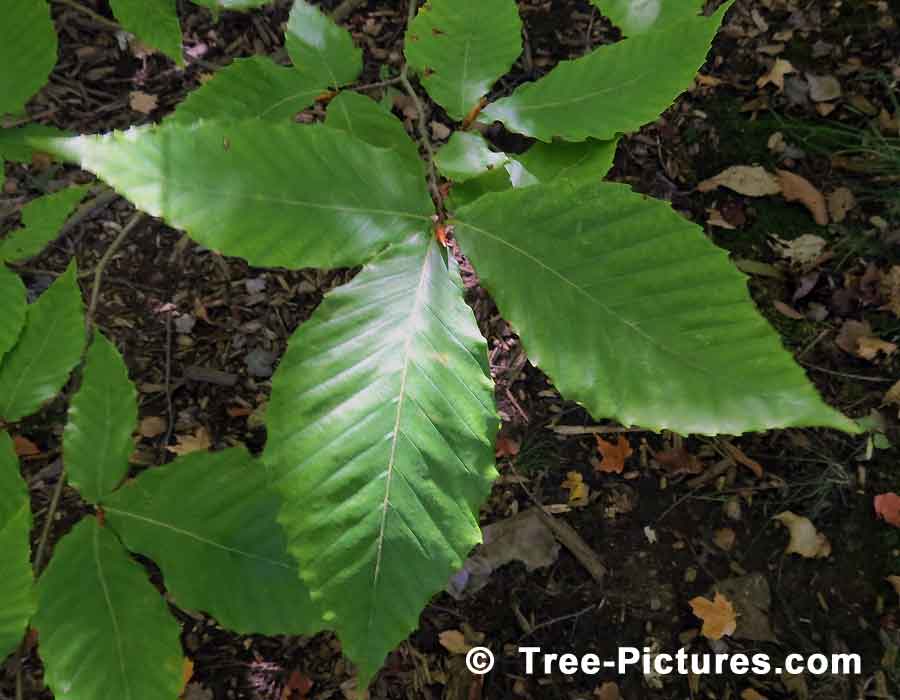 Бук американський
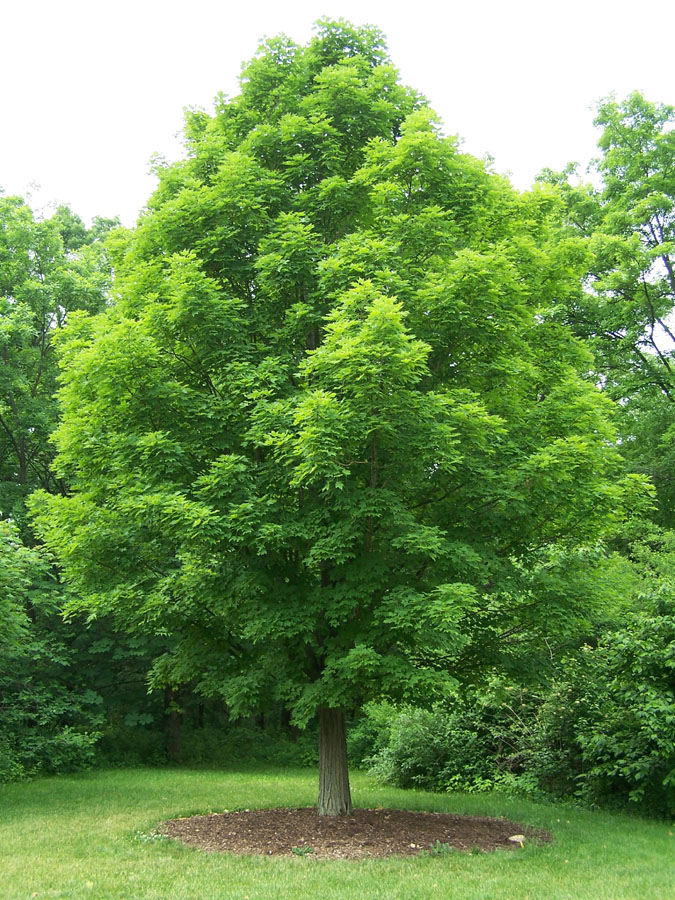 Рослинний та тваринний світ
ЛІСИ
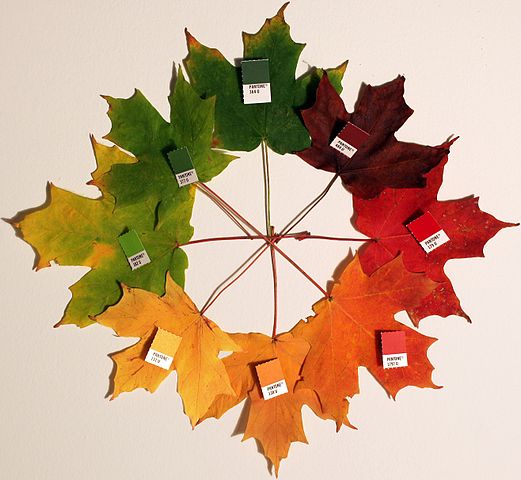 Клен цукровий
символ Канади
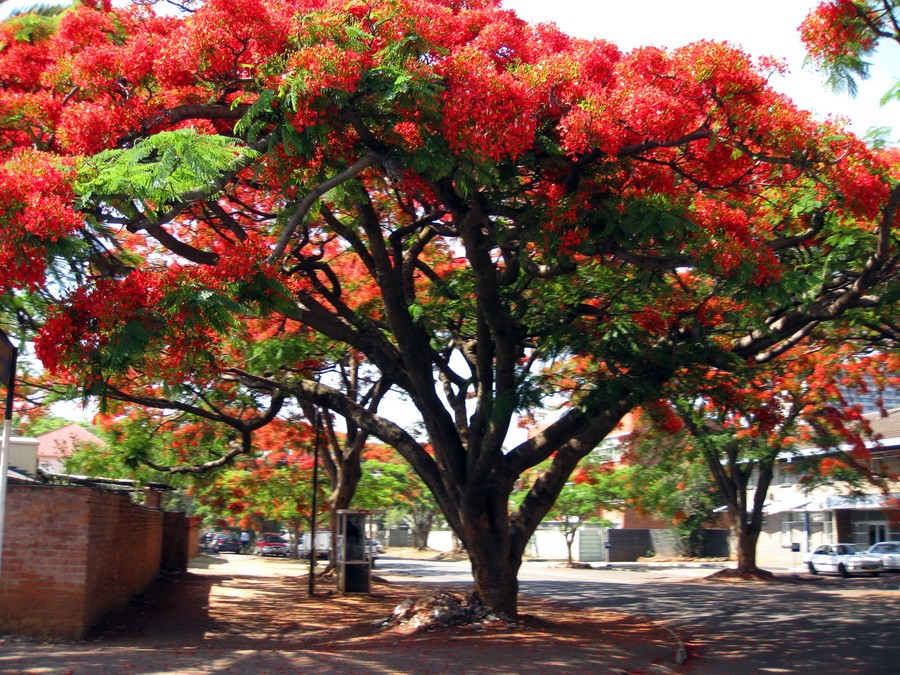 Рослинний та тваринний світ
ЛІСИ
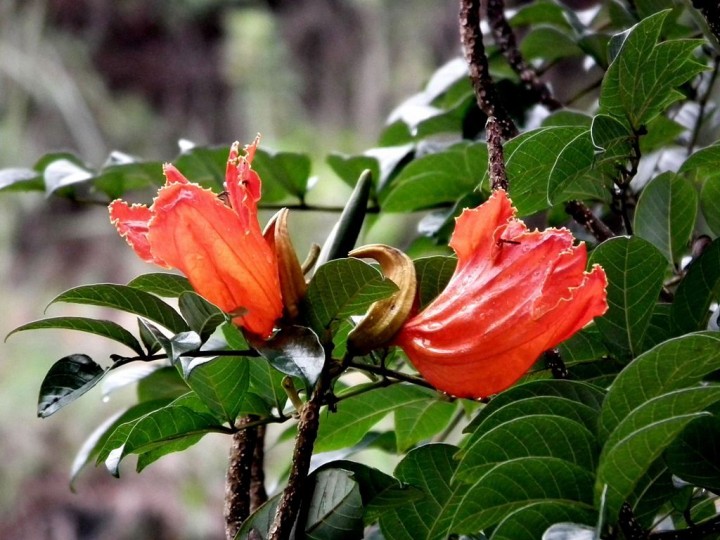 Тюльпанове дерево
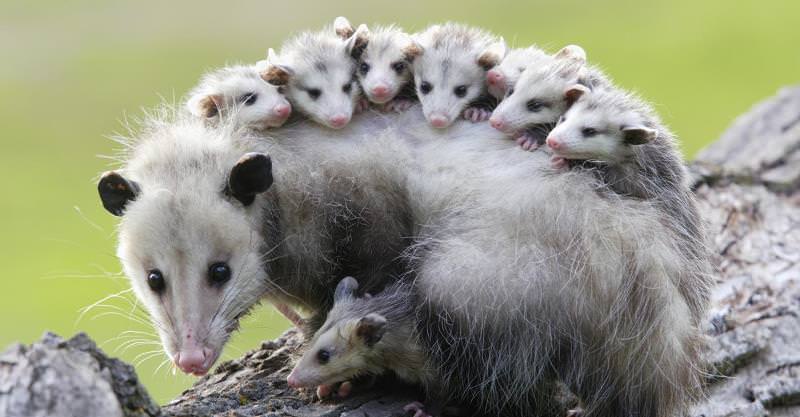 Рослинний та тваринний світ
ЛІСИ
Сумчастий щур опосум
Рослинний та тваринний світ
ЛІСИ
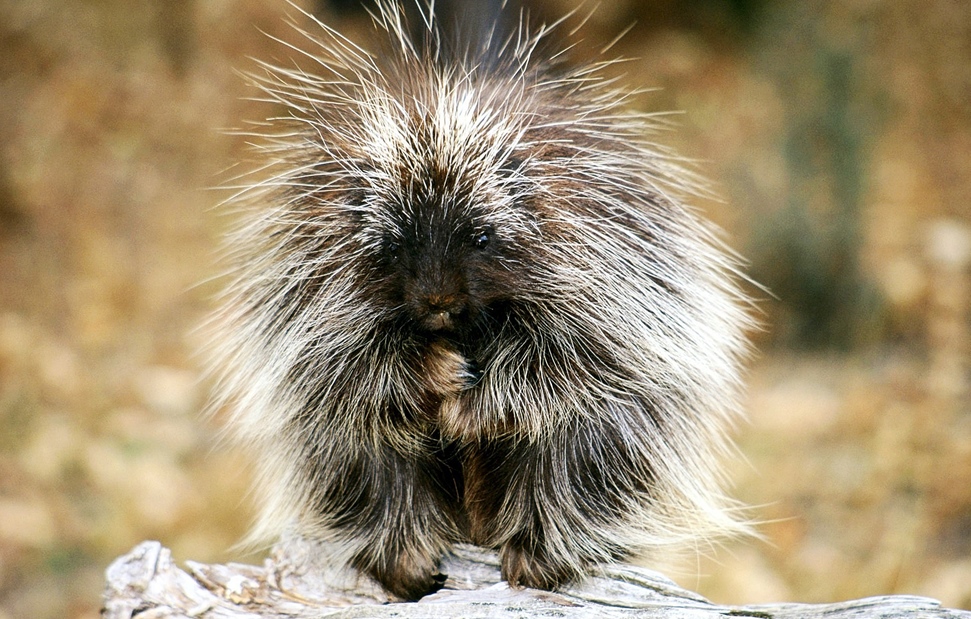 Поркупайн
дикобраз, який живе на деревах
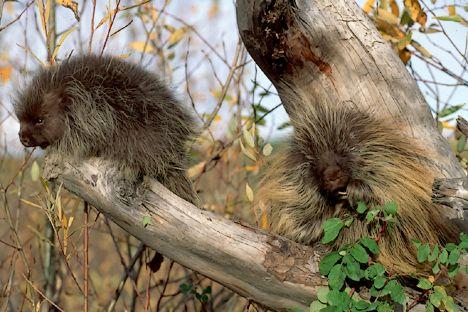 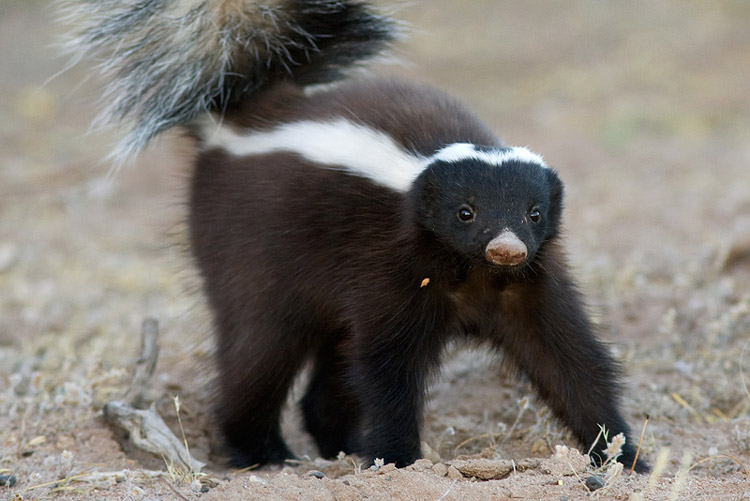 Рослинний та тваринний світ
ЛІСИ
Скунс
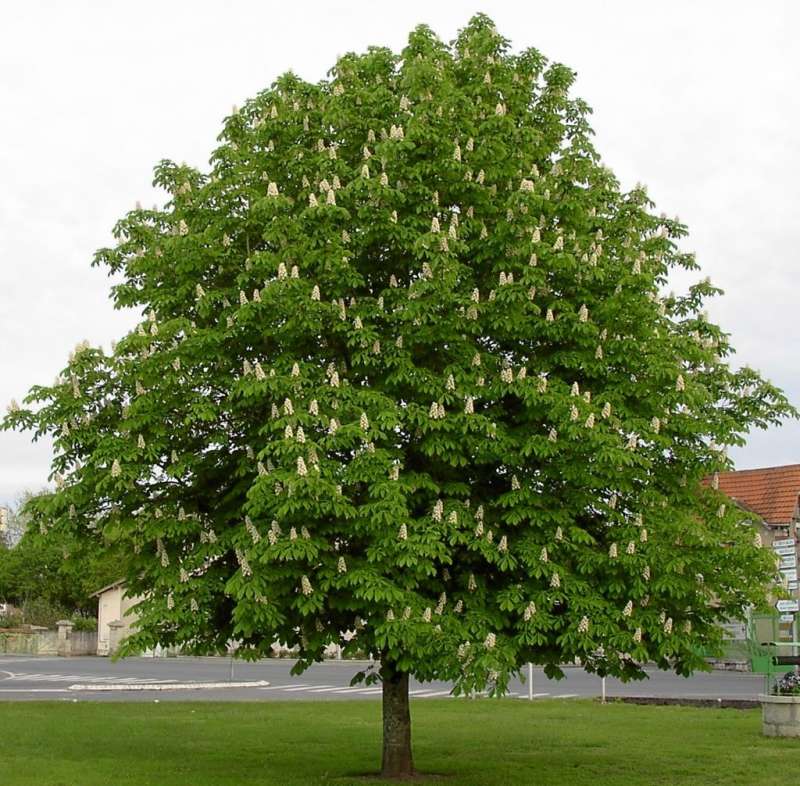 Рослинний та тваринний світ
ЛІСОСТЕП
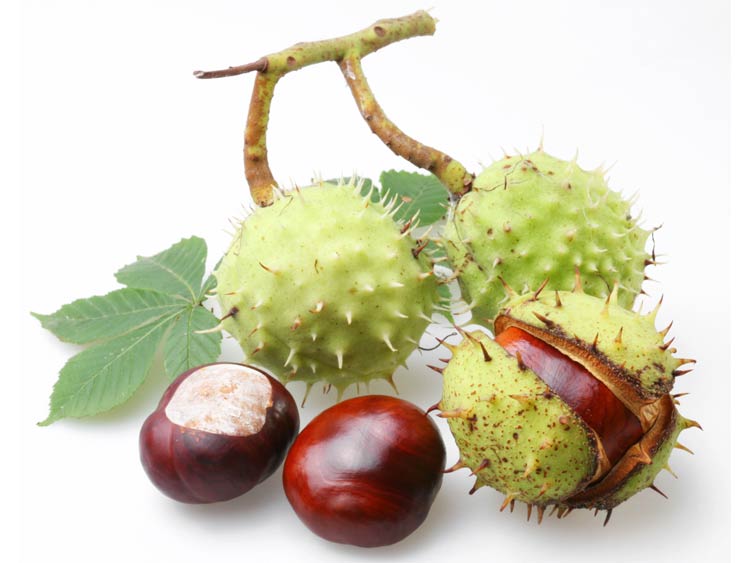 Каштан
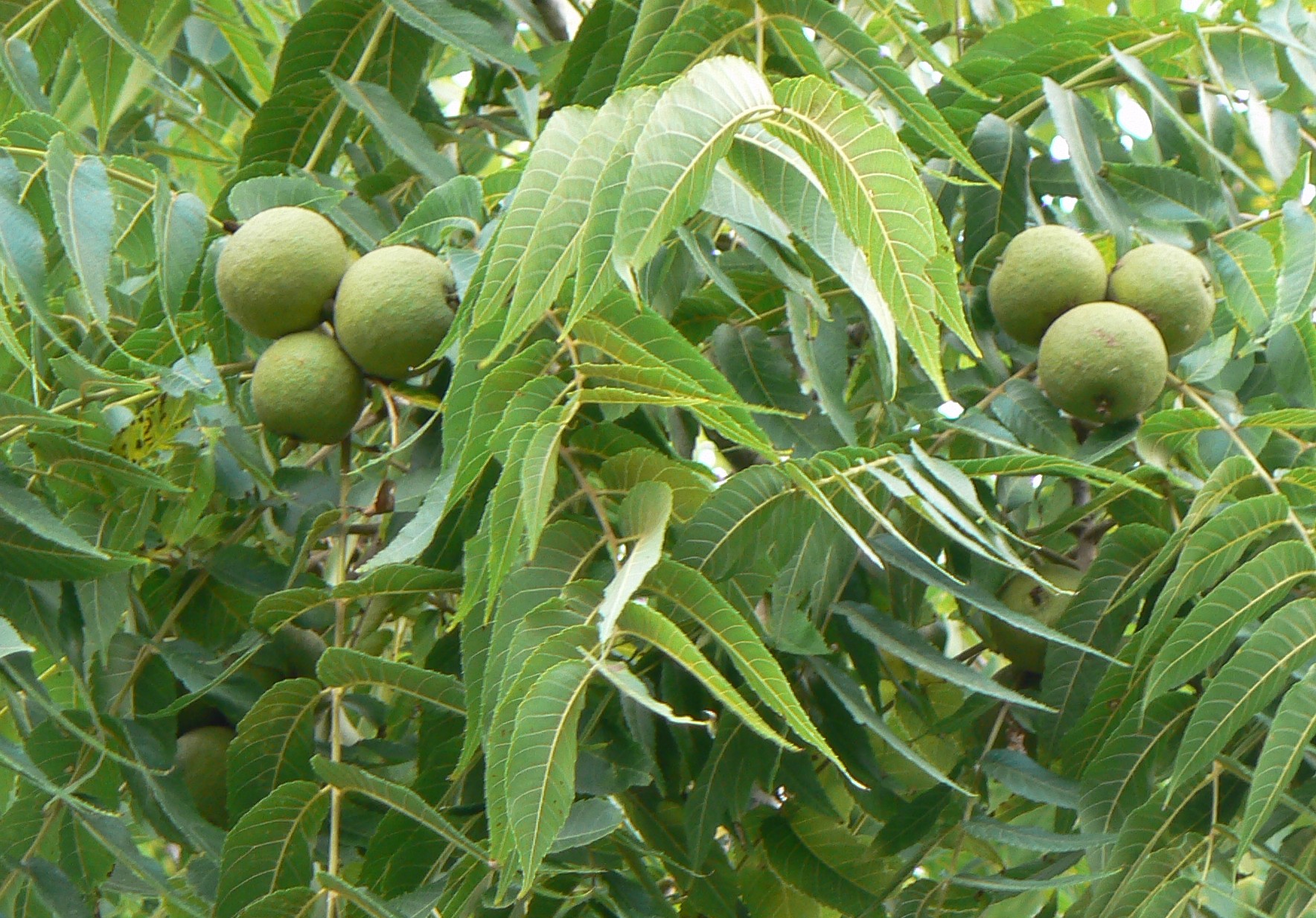 Рослинний та тваринний світ
ЛІСОСТЕП
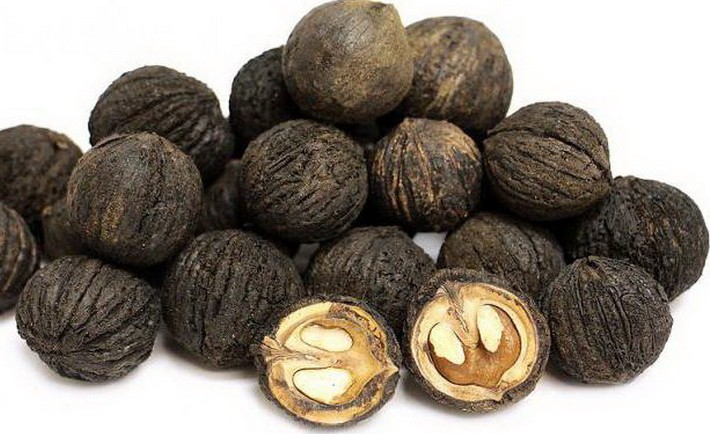 Чорний горіх
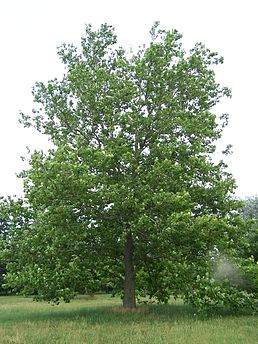 Рослинний та тваринний світ
ЛІСОСТЕП
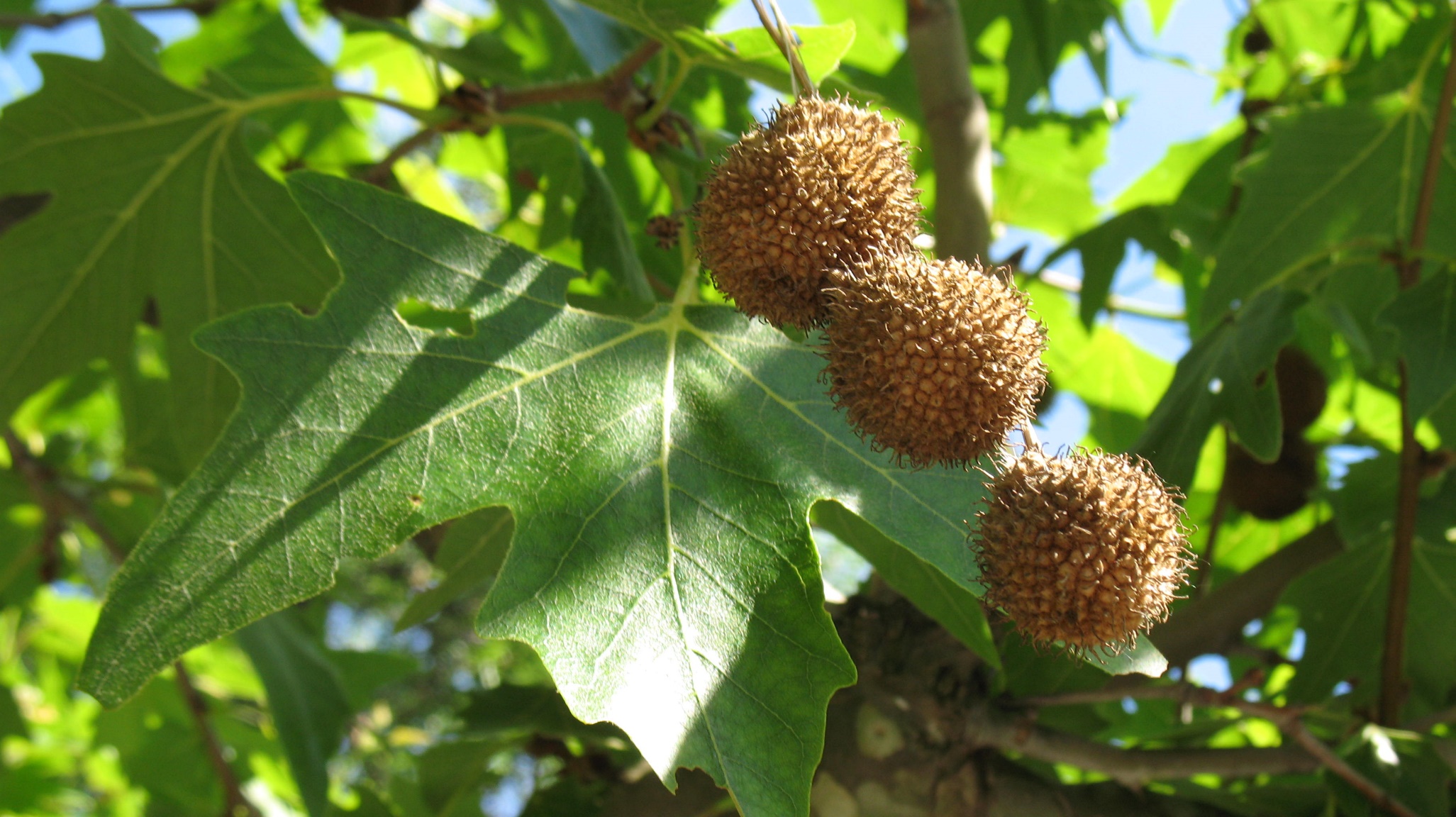 Платан західний
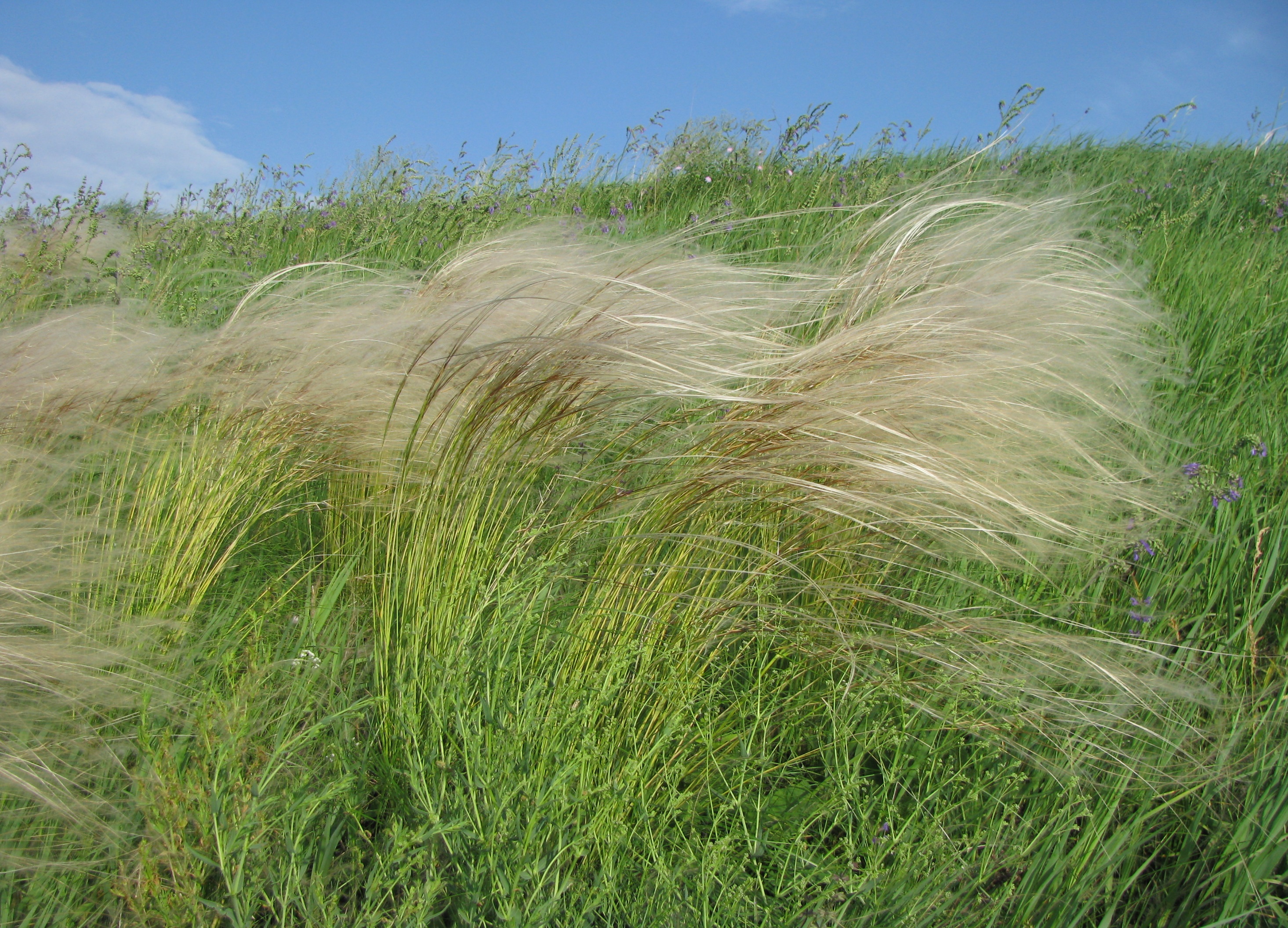 Рослинний та тваринний світ
ЛІСОСТЕП
Ковила
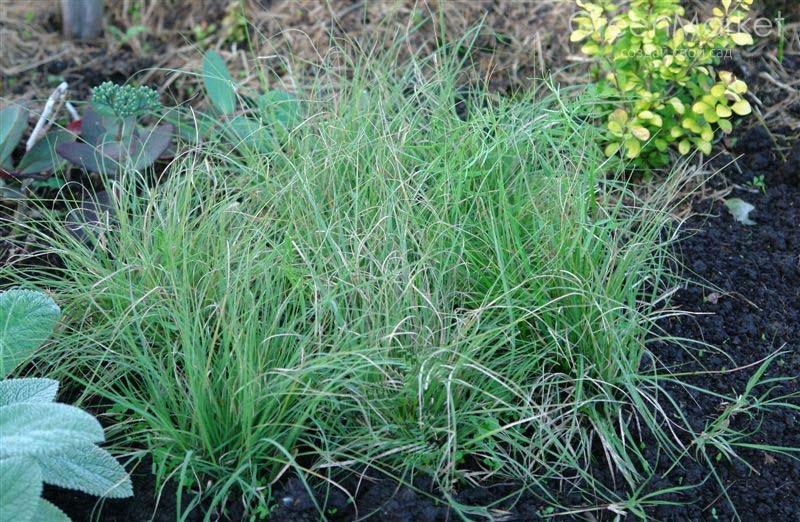 Рослинний та тваринний світ
ЛІСОСТЕП
Бізова трава
ЛІСОСТЕП
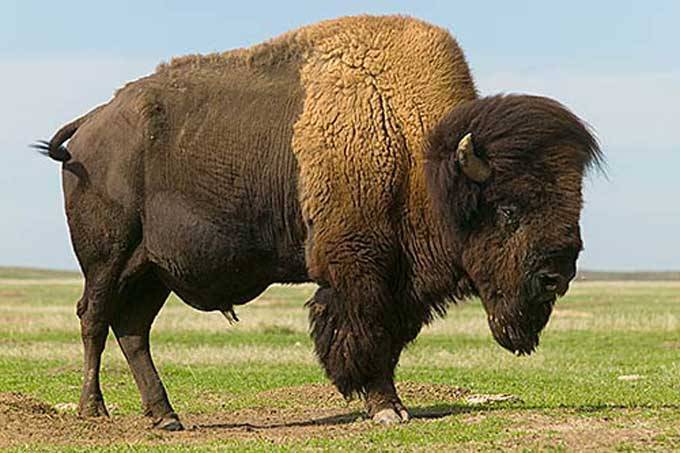 Рослинний та тваринний світ
Бізон американський
Рослинний та тваринний світ
ПРЕРІЇ (СТЕПИ)
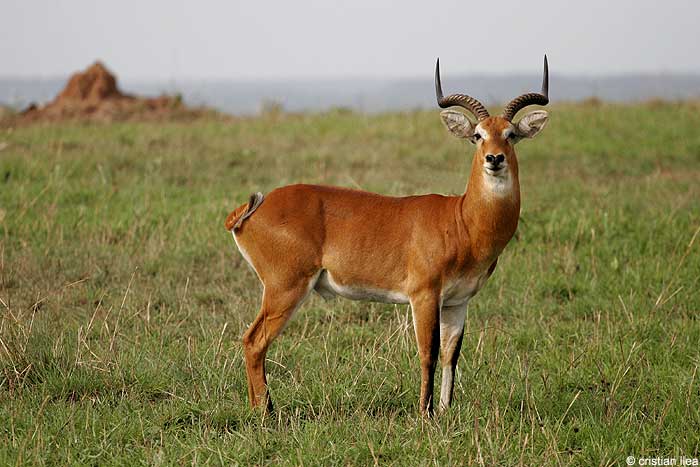 Антилопа-вилоріг
Рослинний та тваринний світ
ПРЕРІЇ (СТЕПИ)
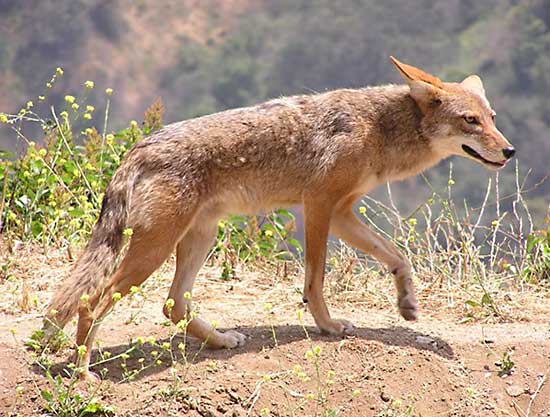 Койот (степовий вовк)
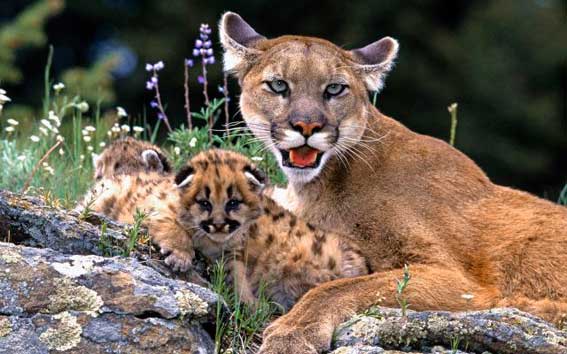 Рослинний та тваринний світ
ПРЕРІЇ (СТЕПИ)
Пума
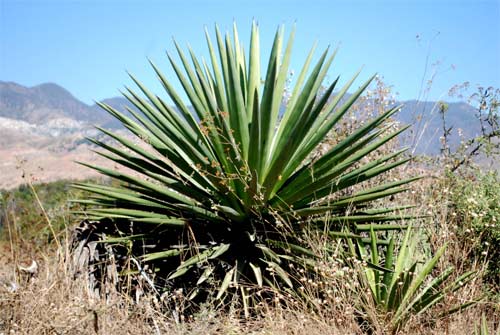 Рослинний та тваринний світ
ПУСТЕЛІ ТА НАПІВПУСТЕЛІ
Агава
Рослинний та тваринний світ
ПУСТЕЛІ ТА НАПІВПУСТЕЛІ
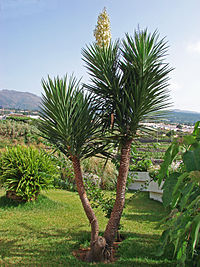 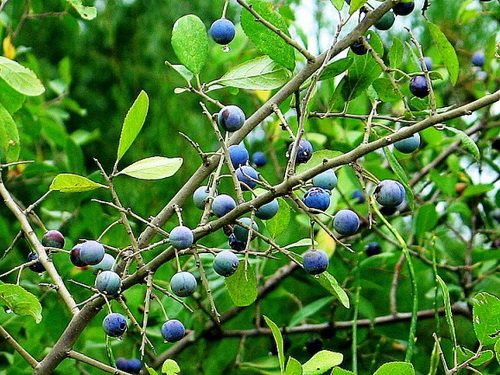 Юка
Терен
Рослинний та тваринний світ
ПУСТЕЛІ ТА НАПІВПУСТЕЛІ
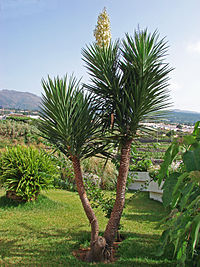 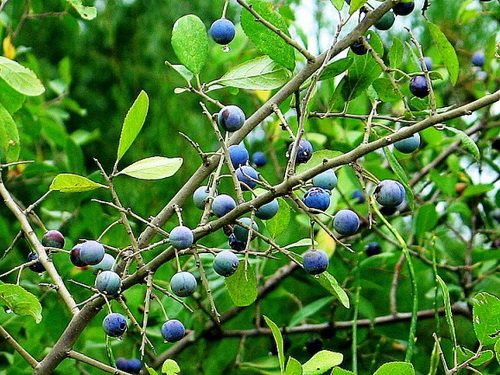 Юка
Терен
Рослинний та тваринний світ
ПУСТЕЛІ ТА НАПІВПУСТЕЛІ
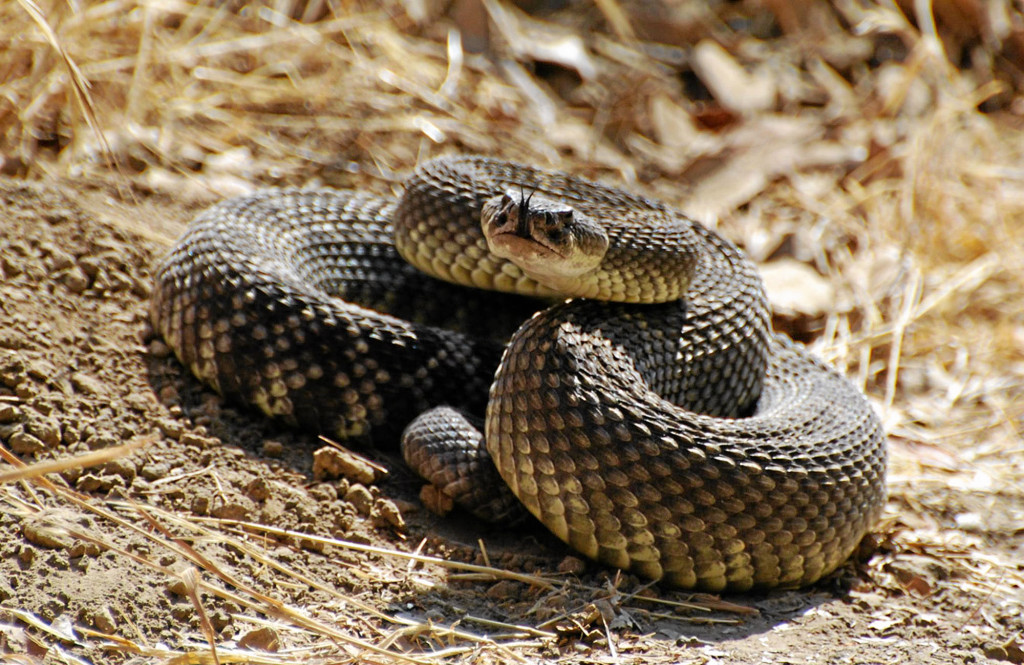 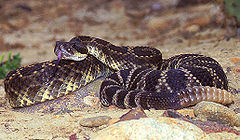 Гримучі змії
Рослинний та тваринний світ
ПУСТЕЛІ ТА НАПІВПУСТЕЛІ
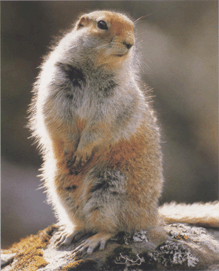 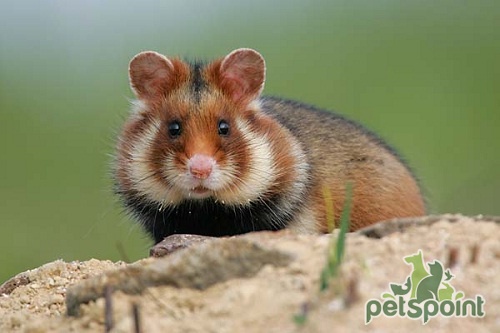 Хом’як
Ховрах
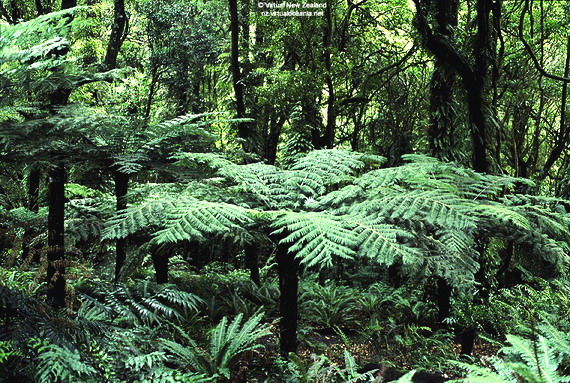 Рослинний та тваринний світ
ПІВДЕННА ЧАСТИНА
Папороть деревовидна
Рослинний та тваринний світ
ПІВДЕННА ЧАСТИНА
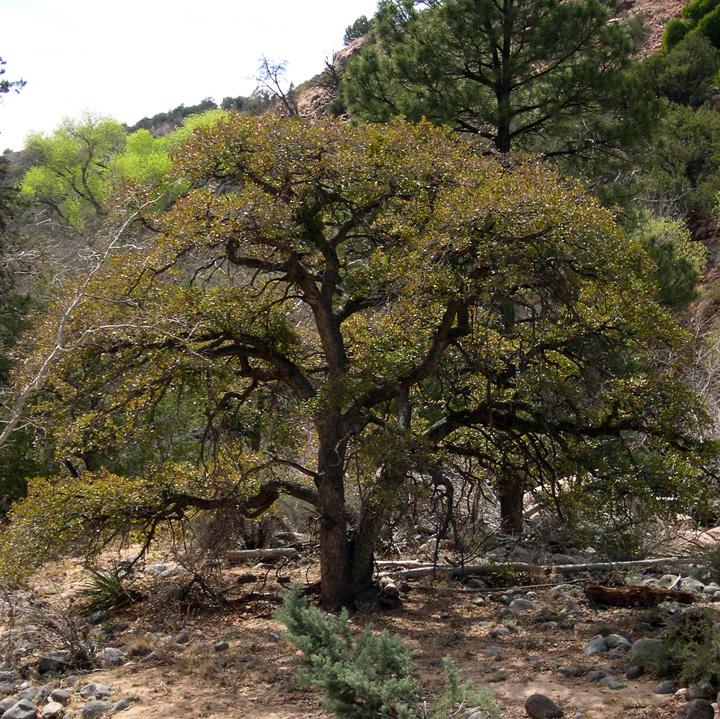 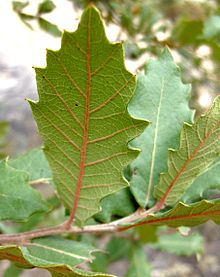 Дуби вічнозелені
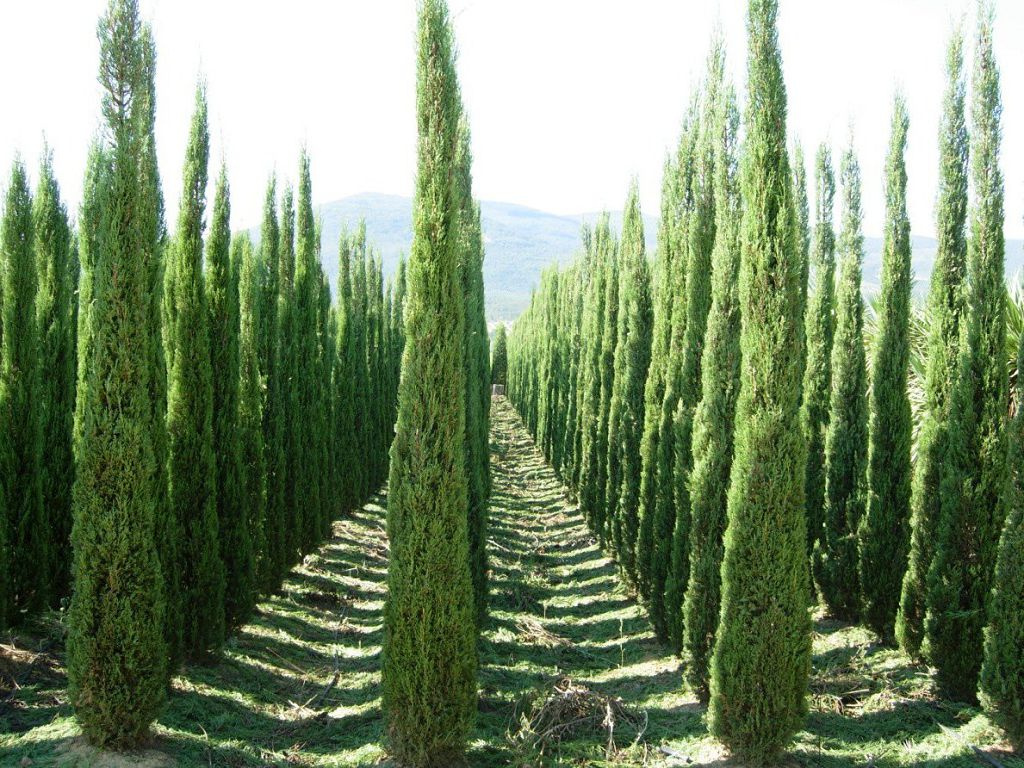 Рослинний та тваринний світ
ПІВДЕННА ЧАСТИНА
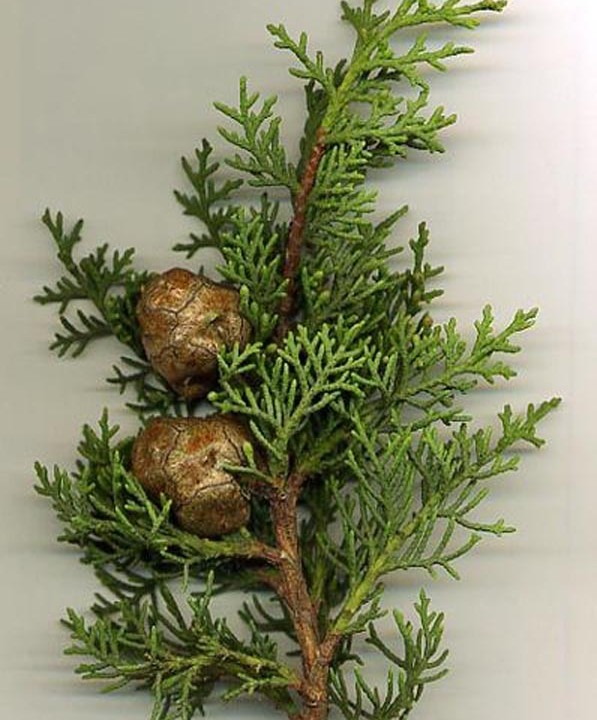 Кипарис
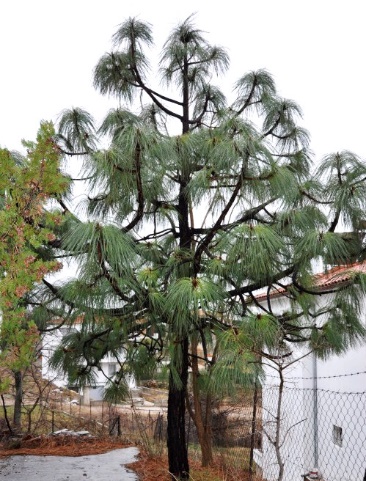 Рослинний та тваринний світ
ПІВДЕННА ЧАСТИНА
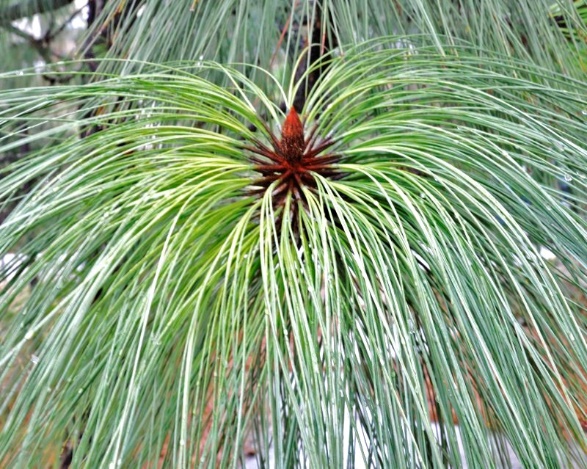 Сосна монтецума
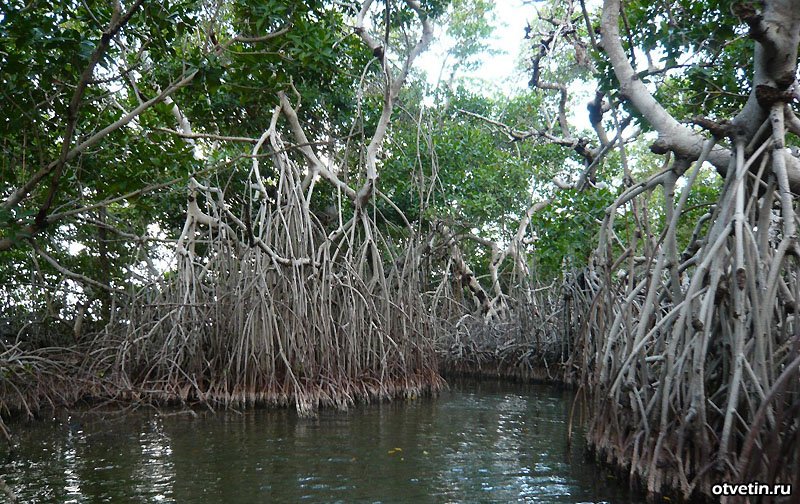 Рослинний та тваринний світ
ВОЛОГІ ТРОПІКИ
Тропічні ліси з 
мангровими заростями
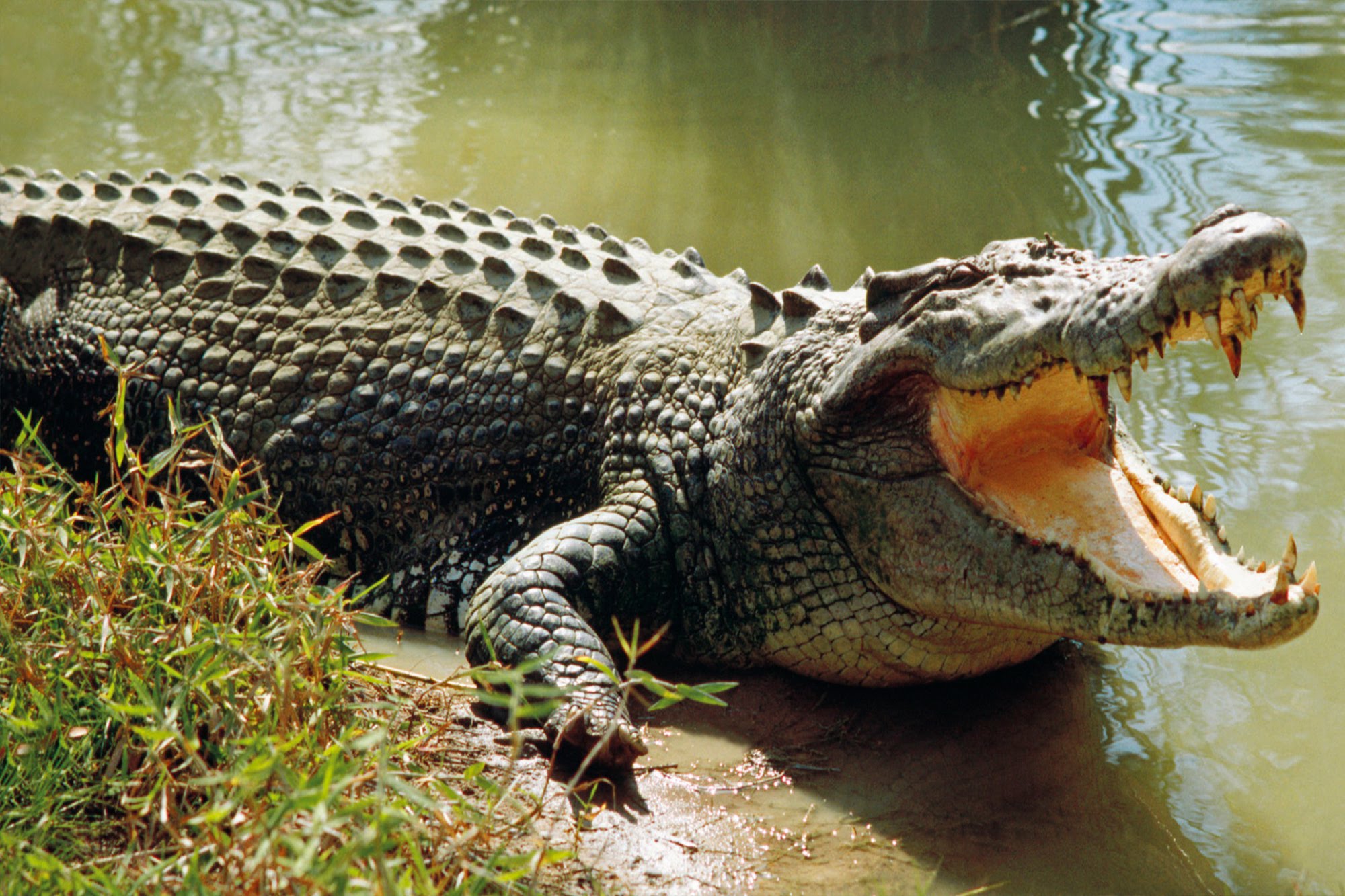 Рослинний та тваринний світ
ВОЛОГІ ТРОПІКИ
Алігатор
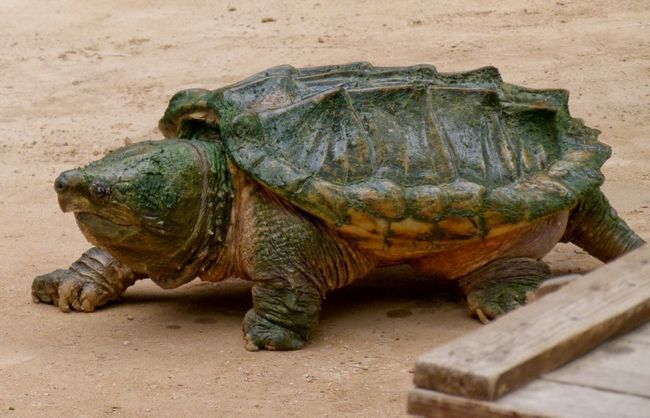 Рослинний та тваринний світ
ВОЛОГІ ТРОПІКИ
Алігаторова черепаха
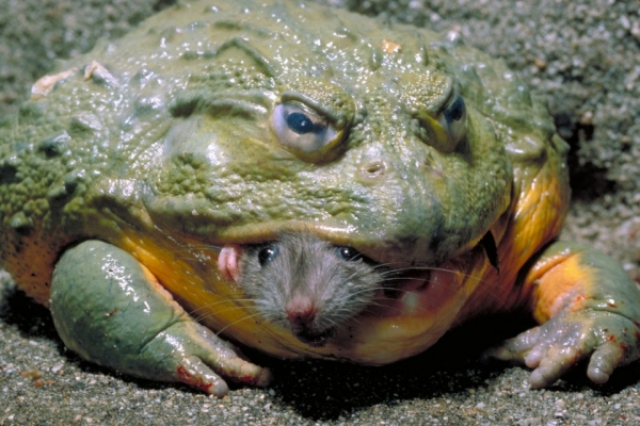 Рослинний та тваринний світ
ВОЛОГІ ТРОПІКИ
Жаба – бик
Рослинний та тваринний світ
ВОЛОГІ ТРОПІКИ
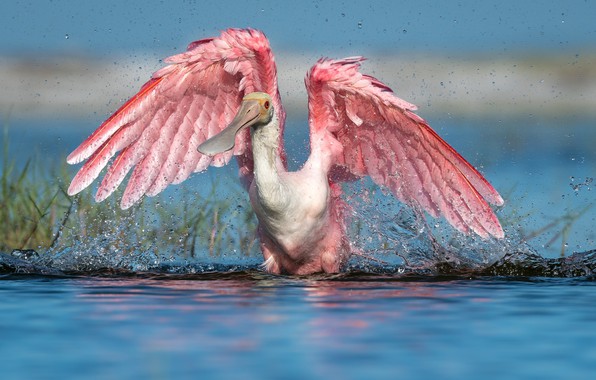 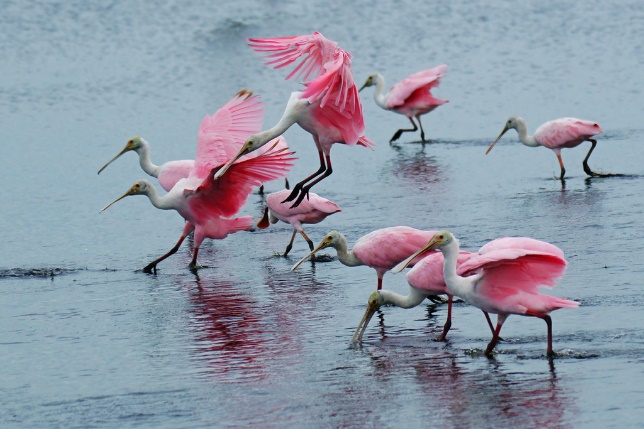 Рожеві колпиці